ЦМК профессиональной подготовки акушерского, гинекологического и педиатрического профилей
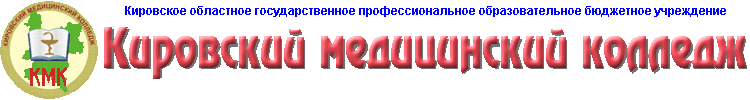 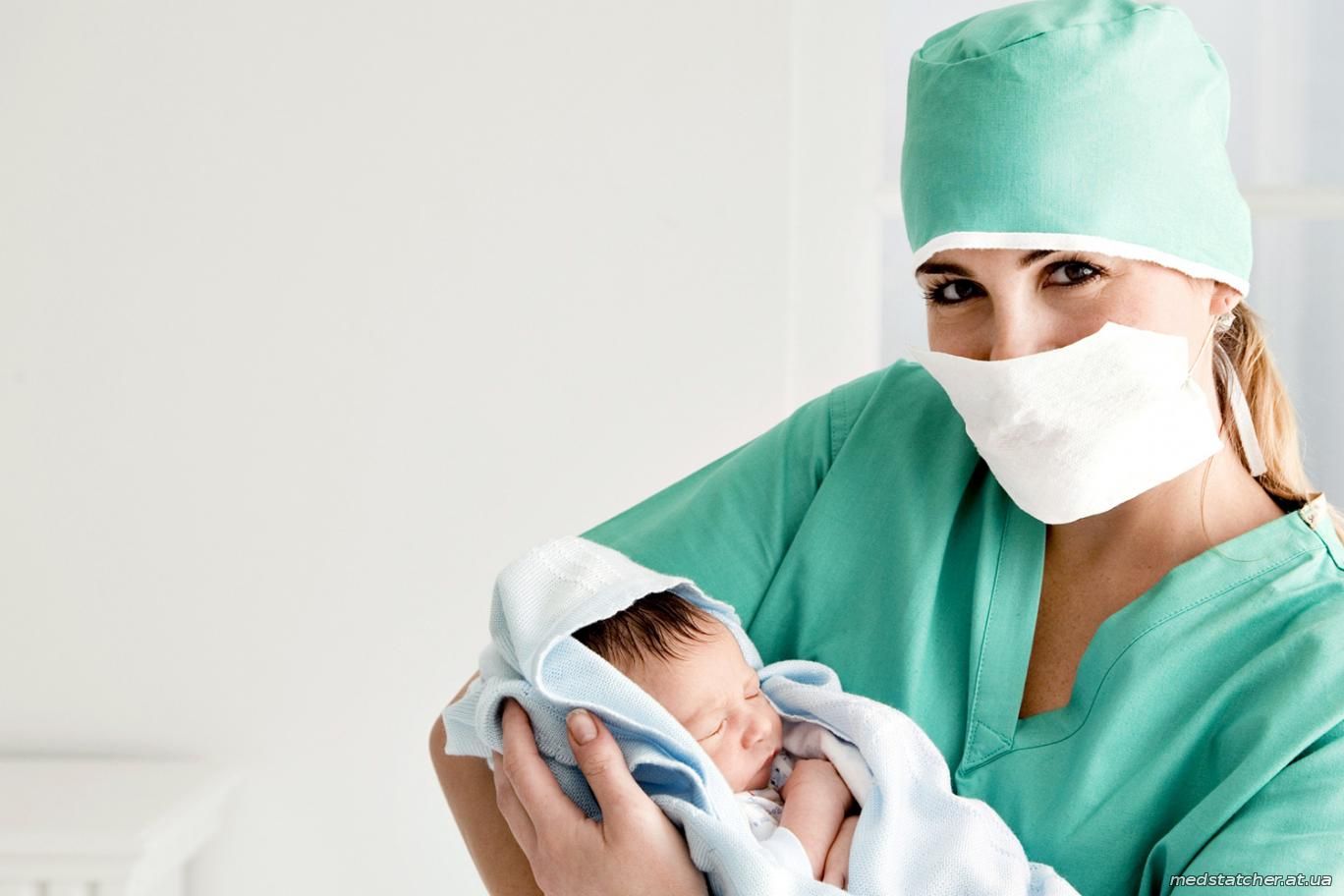 Отчет 
о проведенных мероприятиях, посвященных 
150-летию специальности 
31.02.02 Акушерское дело
Открытое практическое занятие   26.10.2017
Тема: «Сестринский уход за доношенным и недоношенным новорожденным»
Тип занятия: комплексное применение знаний
Форма занятия: бинарный урок-практикум с элементами игры
Участники: студенты II и III курсов специальности                                                                       31.02.02  Акушерское дело
Методы обучения: 
  частично-поисковый
  исследовательский
  практический
  алгоритмический
  ситуационный
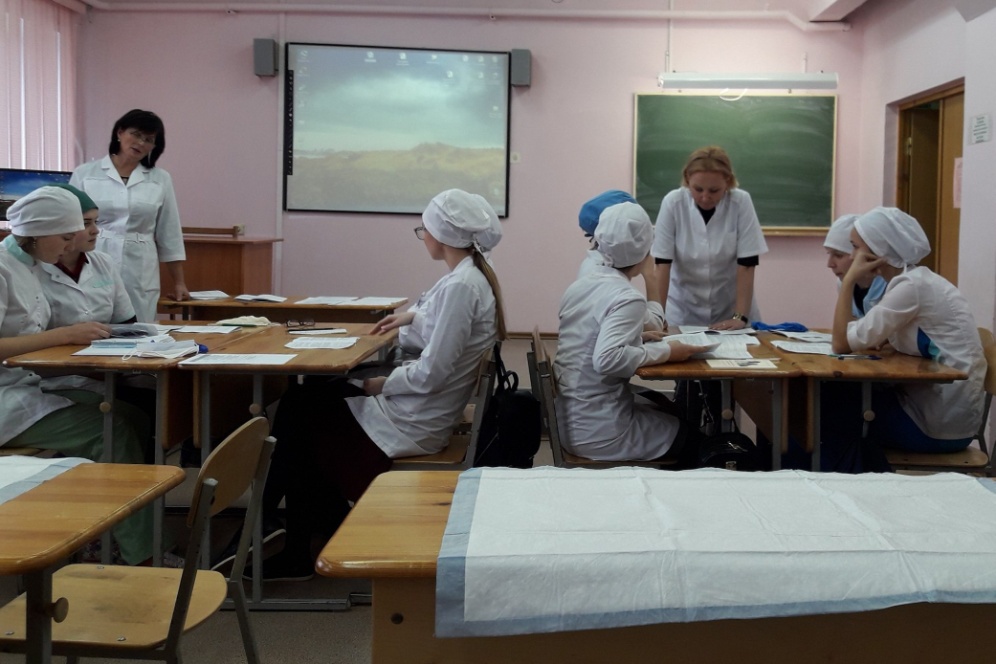 Открытое практическое занятие   26.10.2017
Тема: «Сестринский уход за доношенным и недоношенным новорожденным»
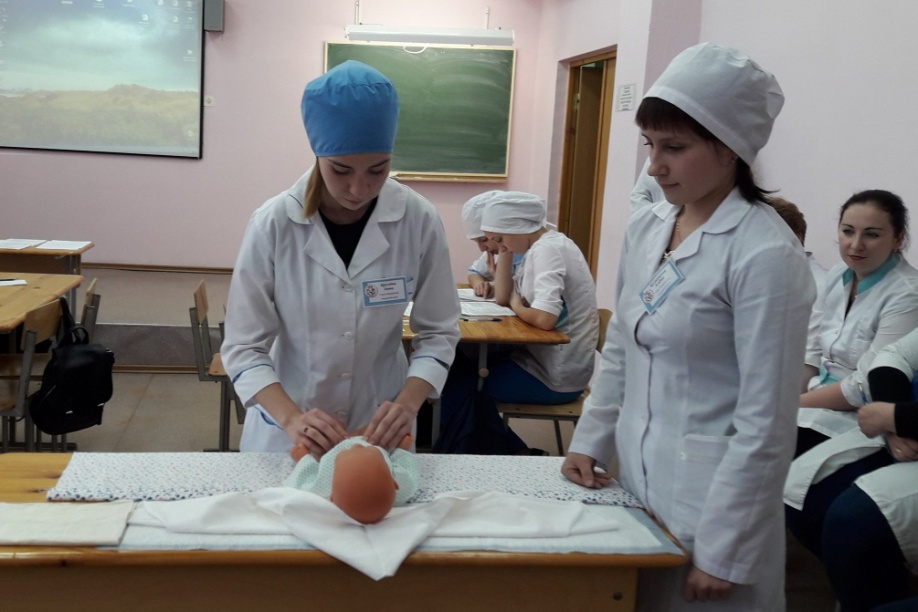 Формы и виды организации самостоятельной работы студентов:

  «Своя игра»
  выполнение действий по алгоритму
  ролевая игра 
  выполнение творческого задания    (подготовка презентаций)
  решение кроссвордов
  выполнение тестовых заданий
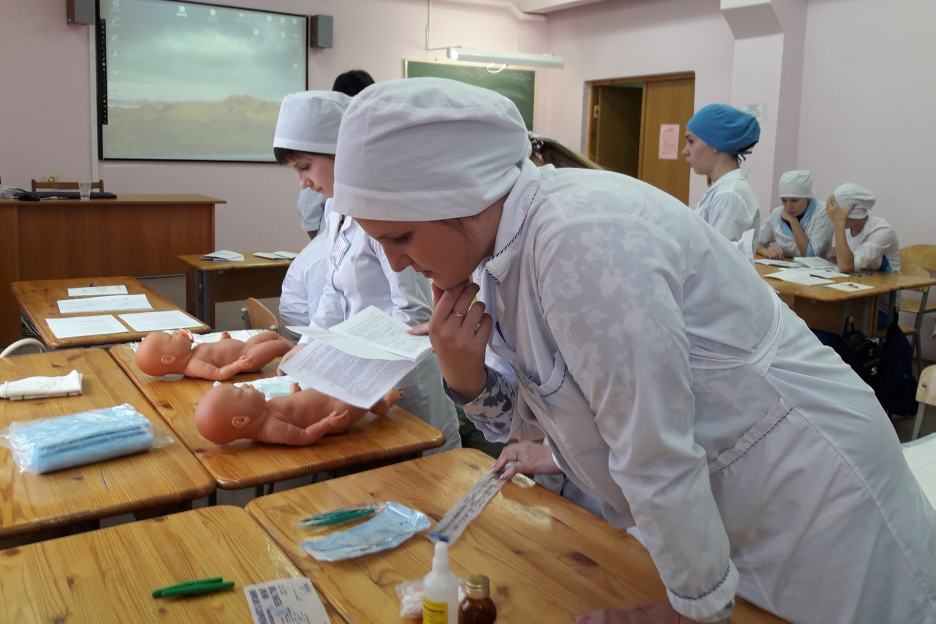 Музейный урок   07.11.2017
«Нет  профессии  человечнее 
На всех  шести материках,
Когда  лежит все человечество
У акушерки на руках»
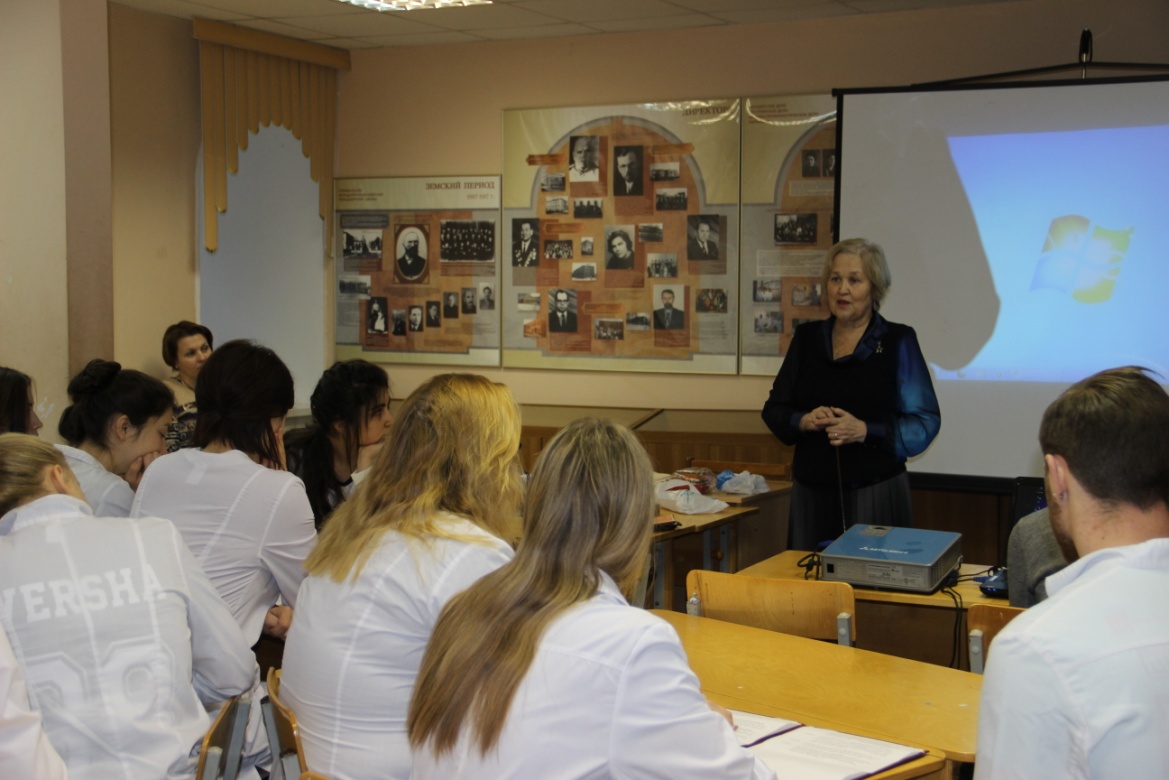 Музейный урок   07.11.2017
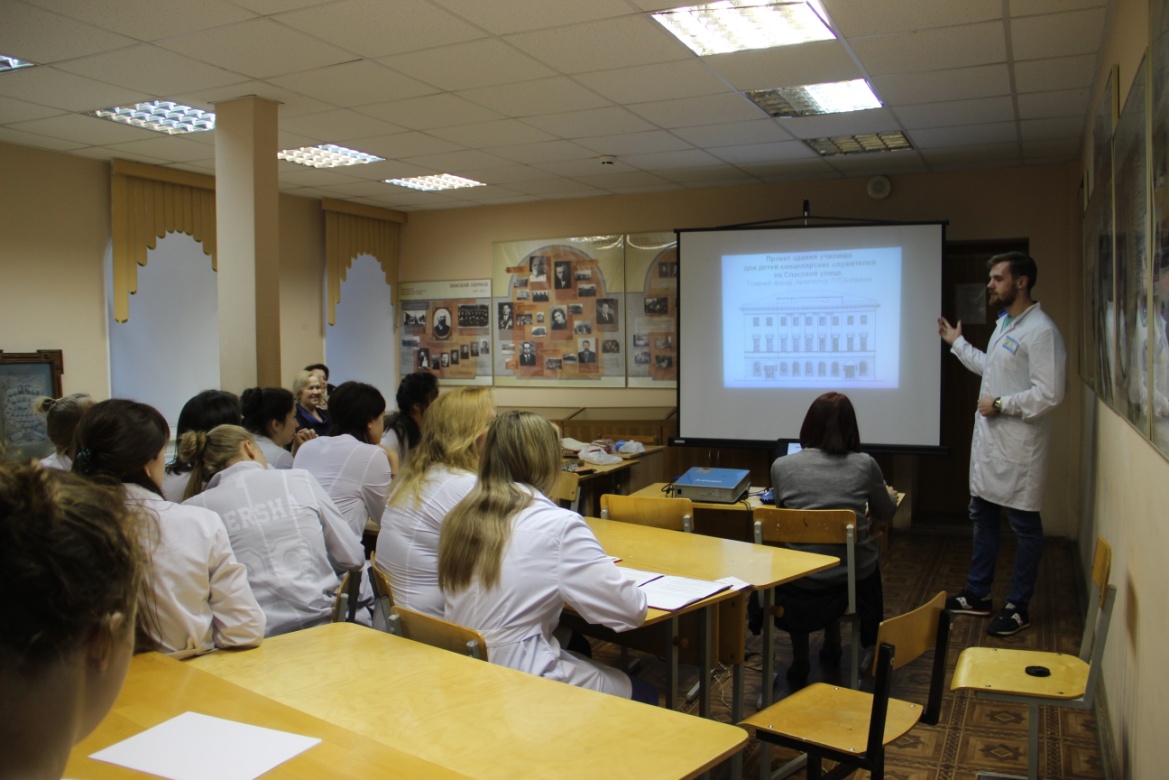 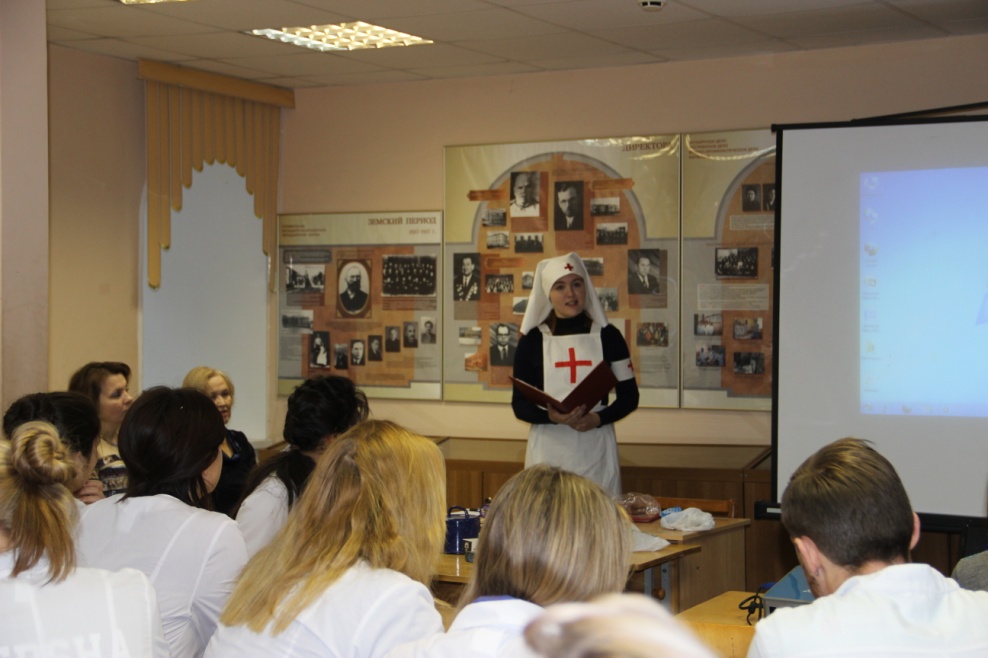 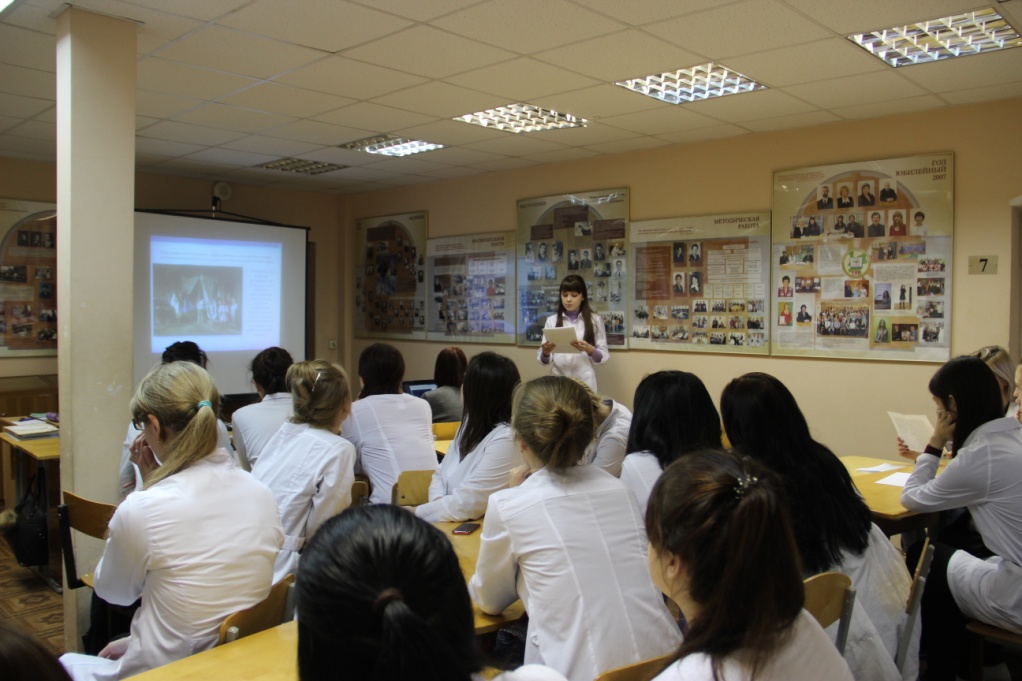 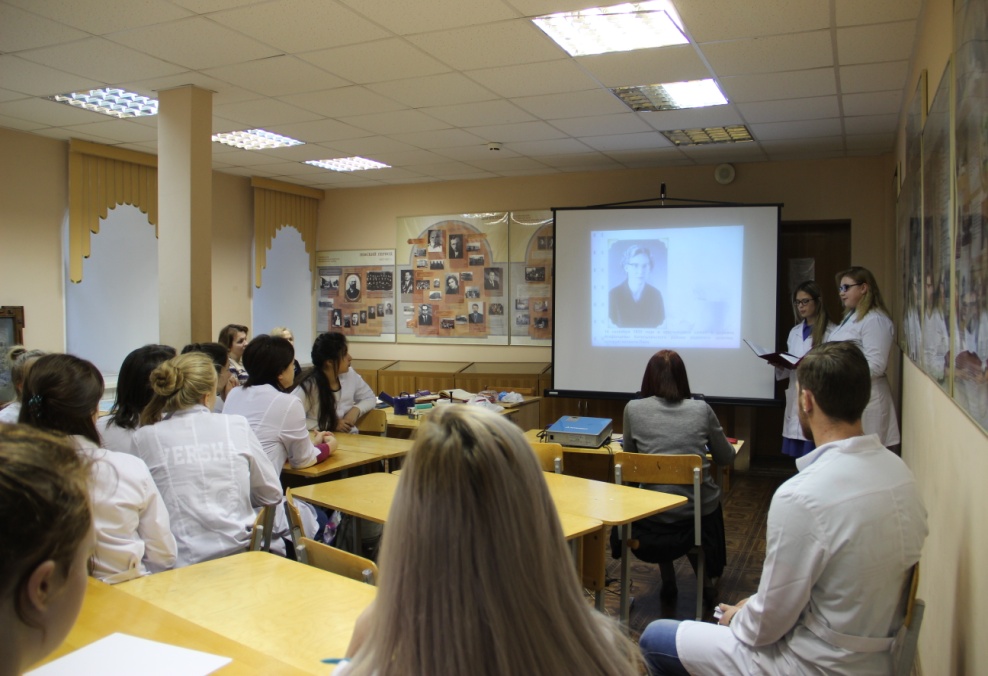 Музейный урок   07.11.2017
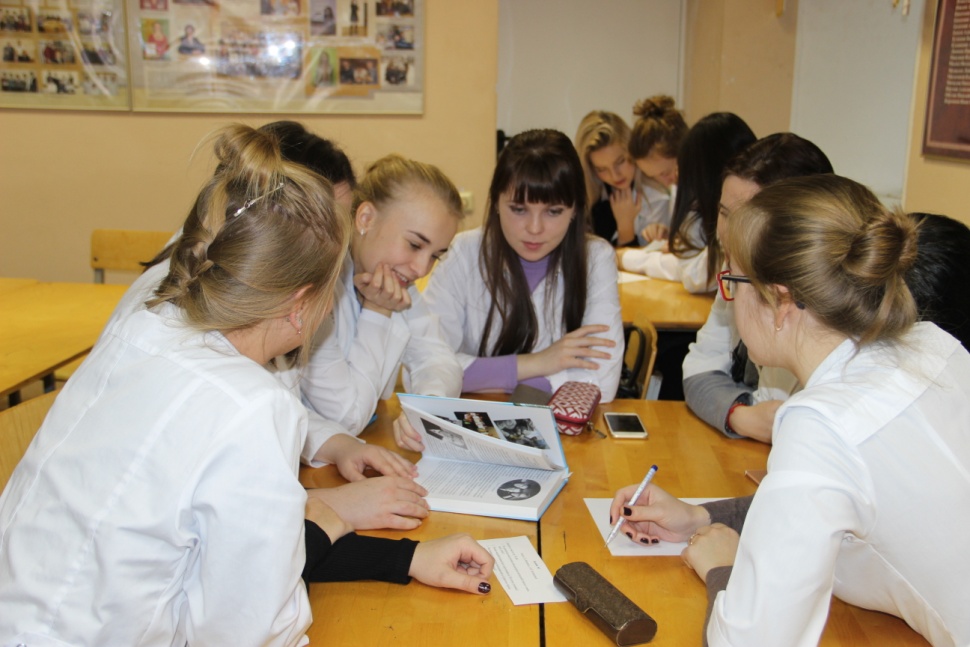 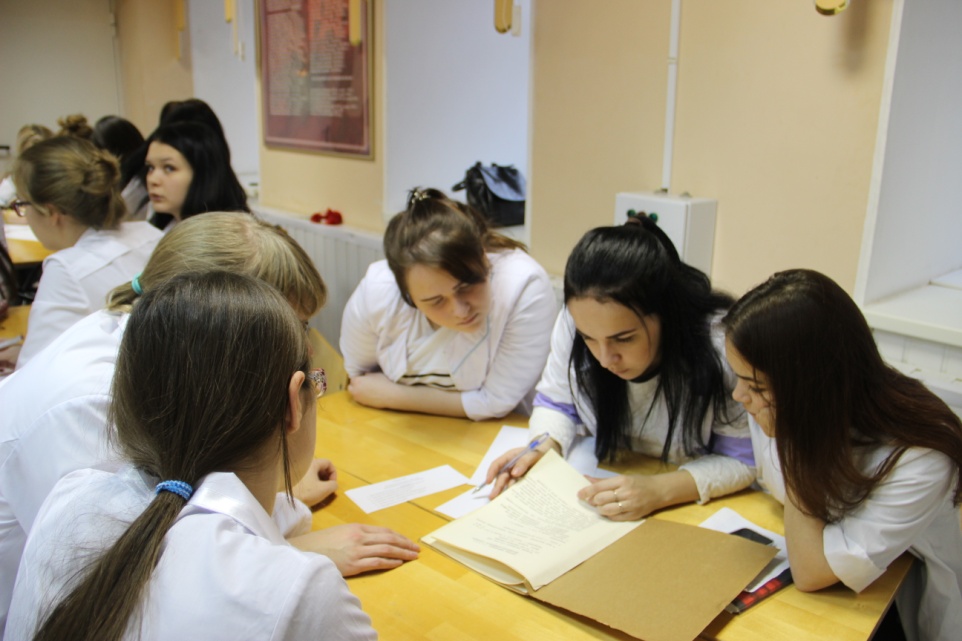 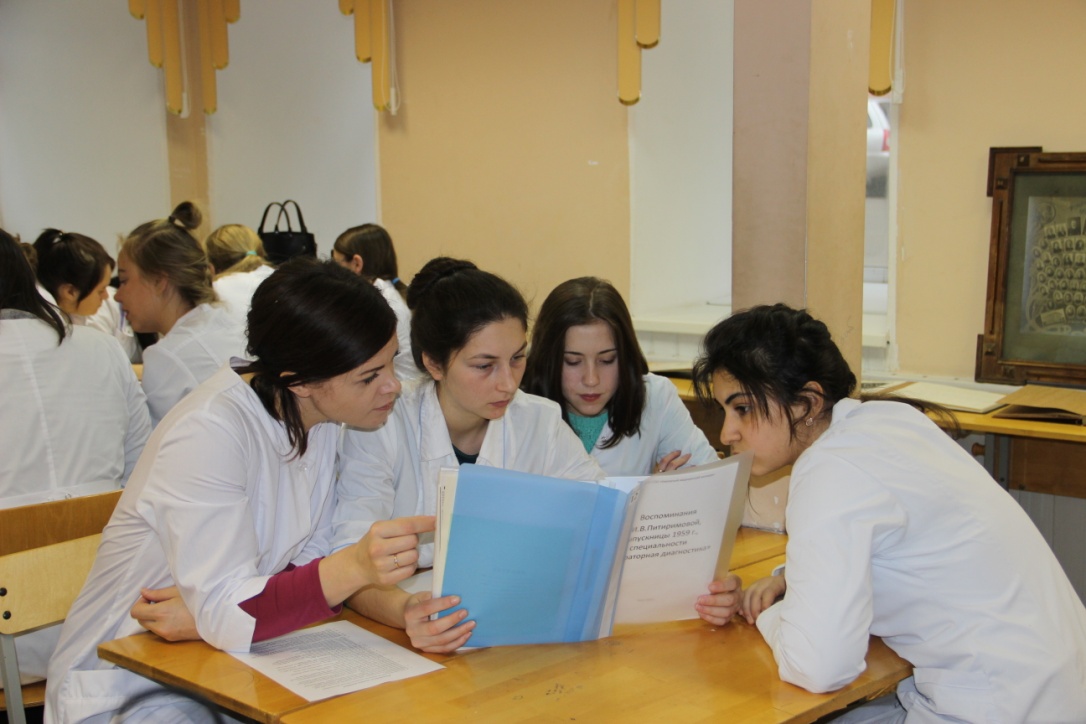 Музейный урок   07.11.2017
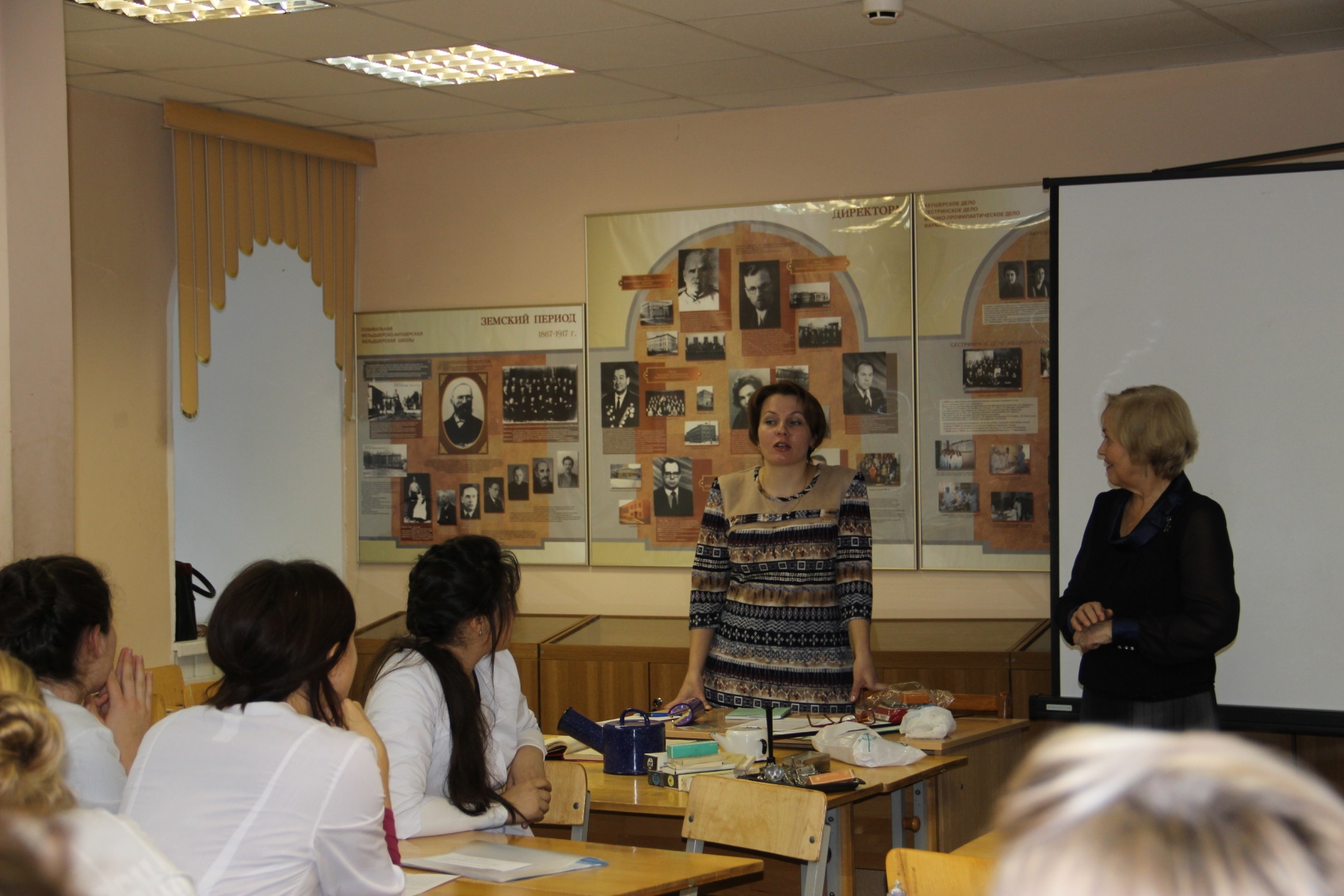 Зайнутдинова Елена Васильевна
выпускница 2001 года
акушерка обсервационного отделения
КОГБУЗ «Кировский областной клинический перинатальный центр»
Музейный урок   07.11.2017
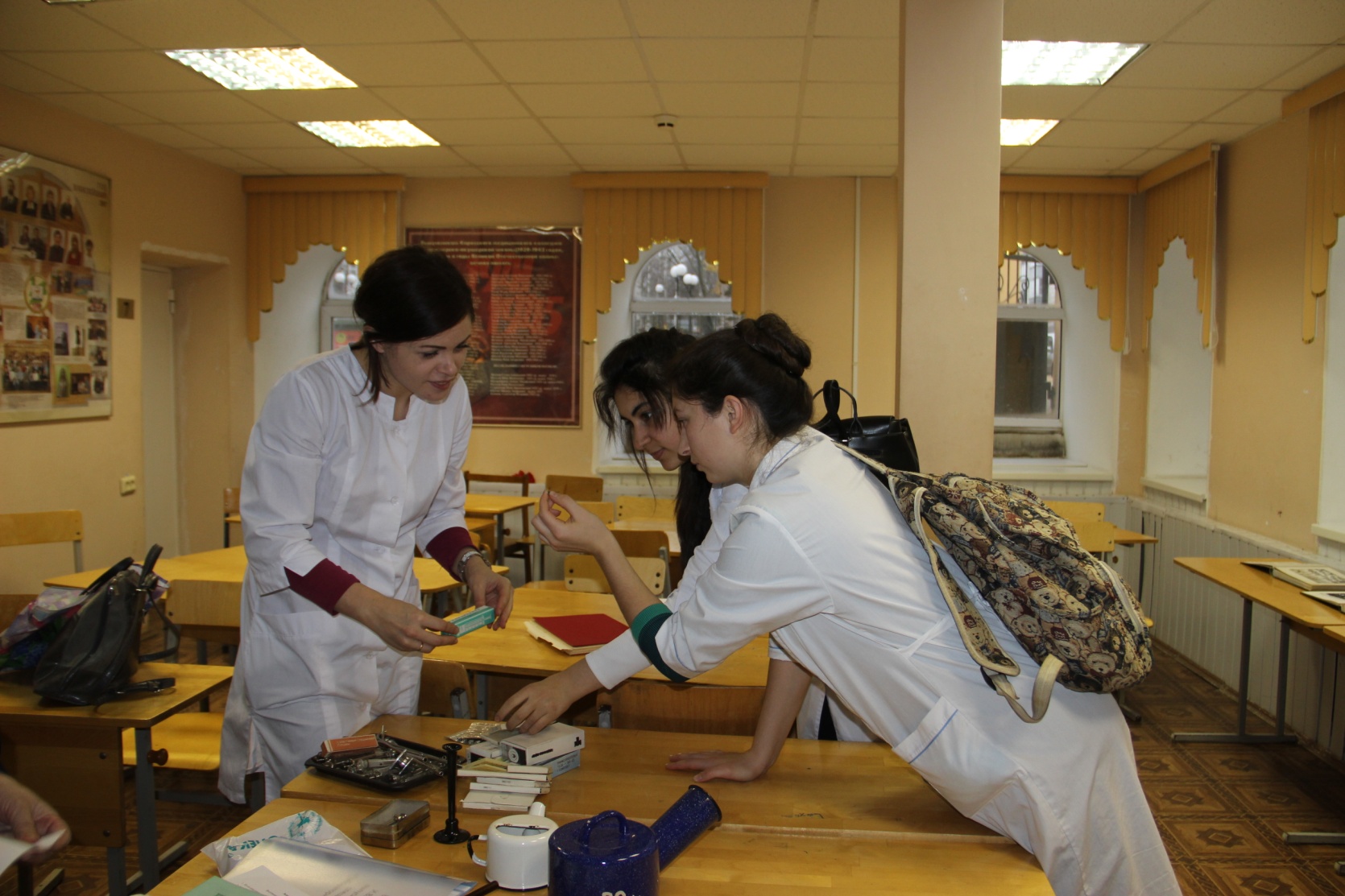 Игра «Счастливый случай»   08.11.2017
Цель: анализ профессиональных и общих компетенций по профессиональному модулю ПМ01. «Медицинская и медико-социальная помощь женщине, новорожденному, семье при физиологическом течении беременности, родов, послеродового периода» 

Девиз:  «Учись, созидай, дерзай и твори!»
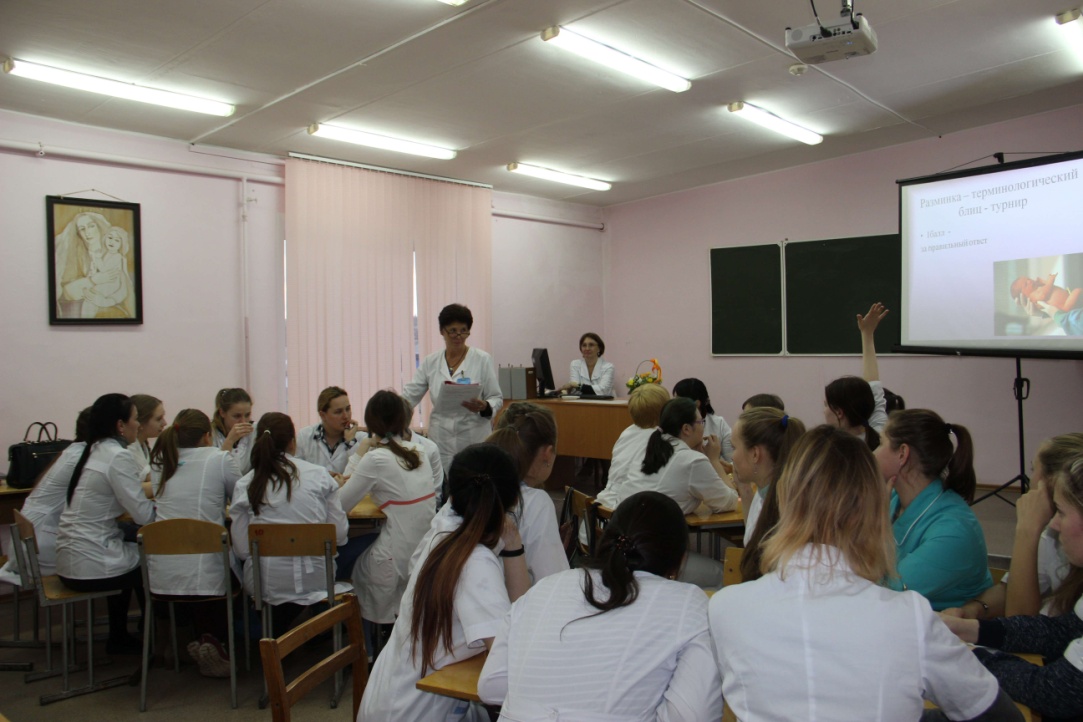 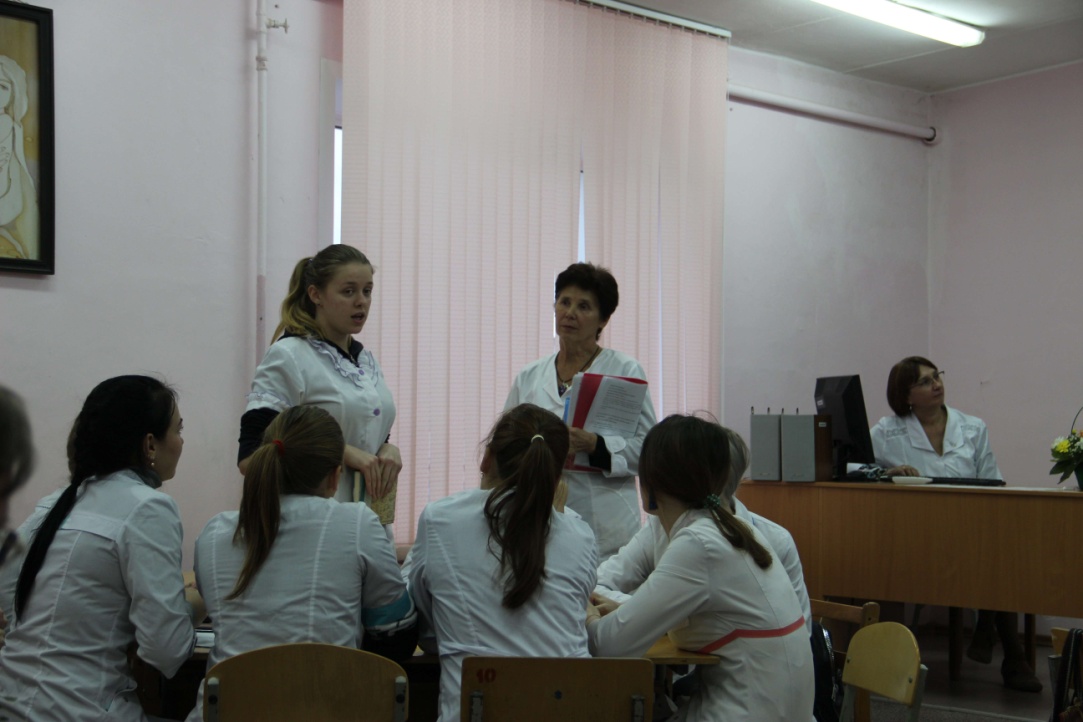 Игра «Счастливый случай»   08.11.2017
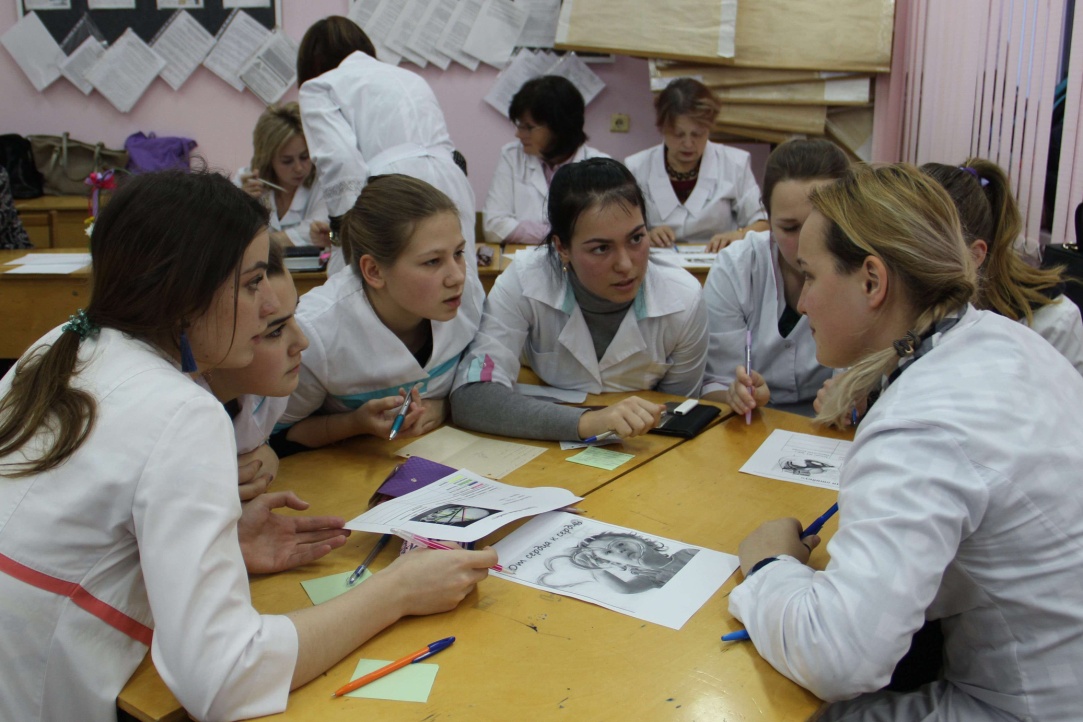 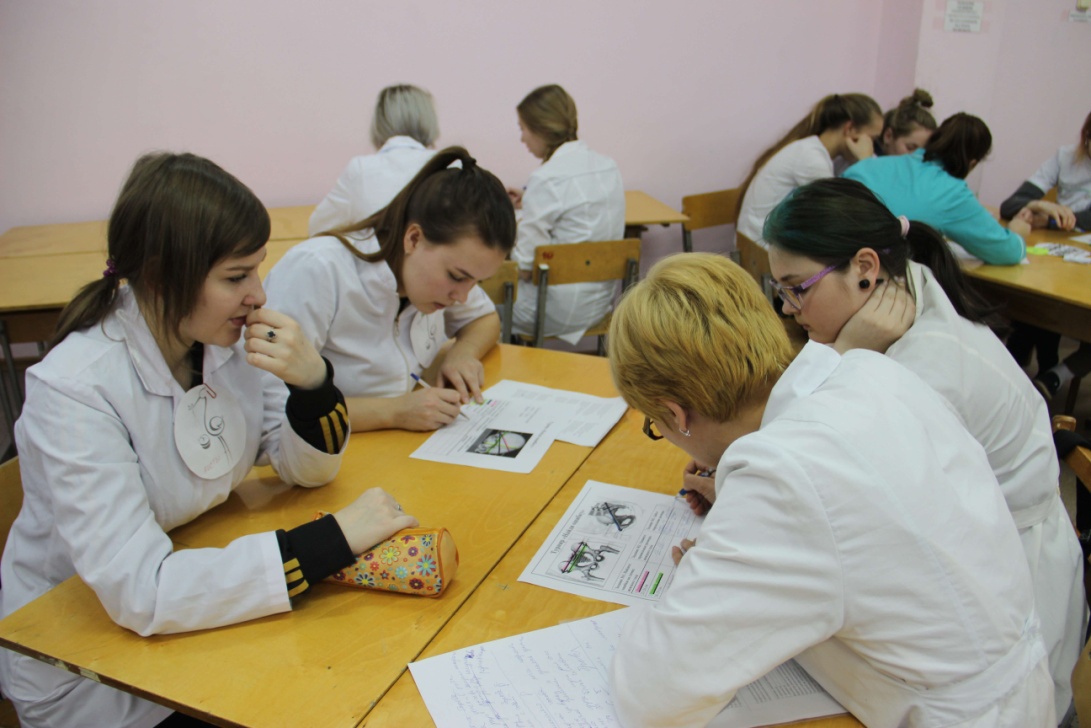 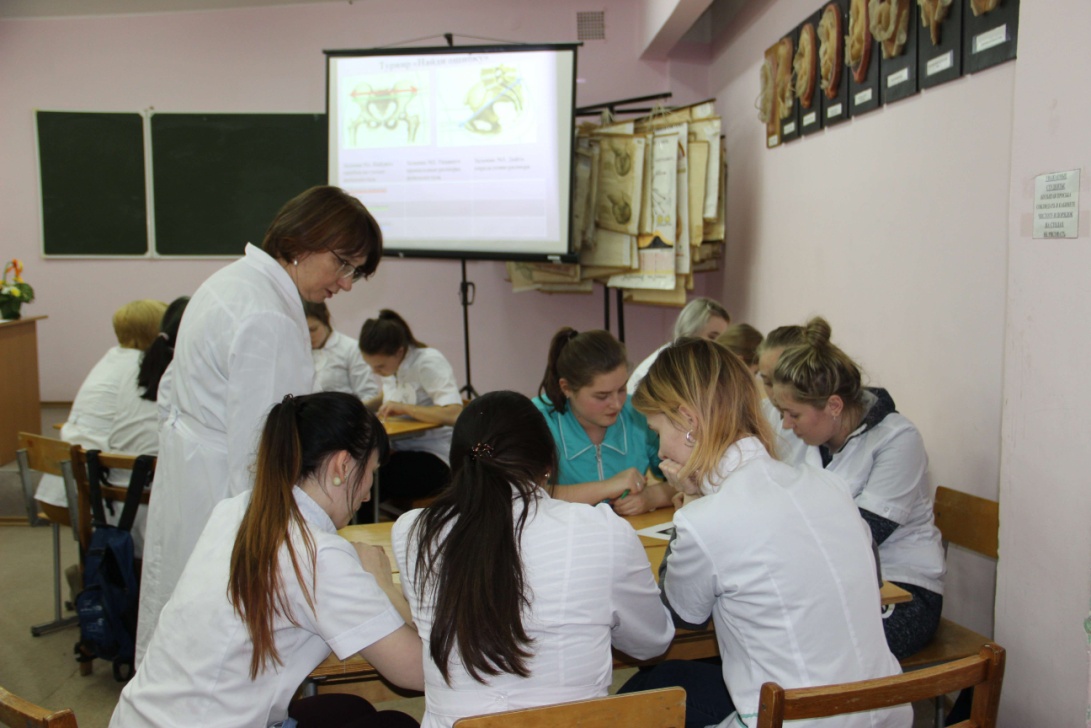 Игра «Счастливый случай»   08.11.2017
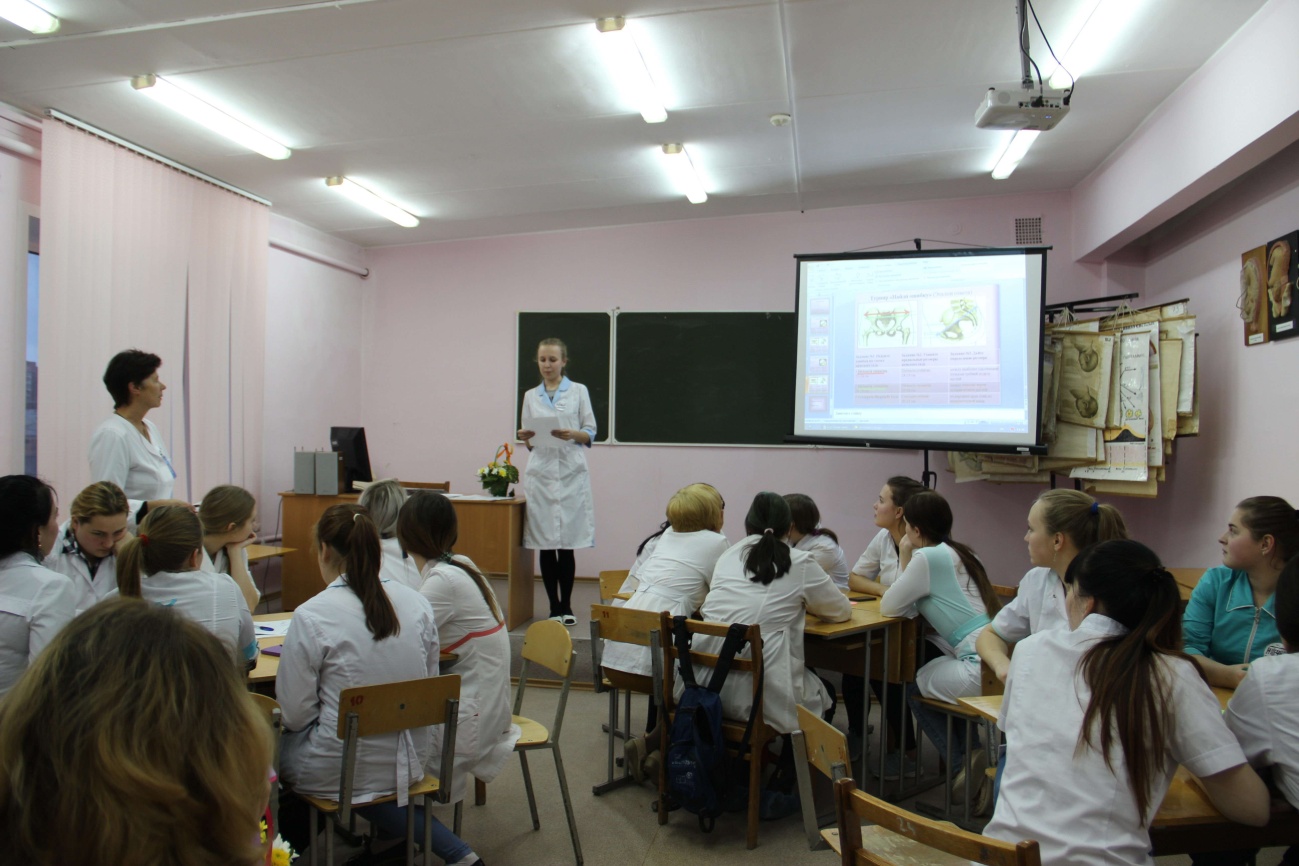 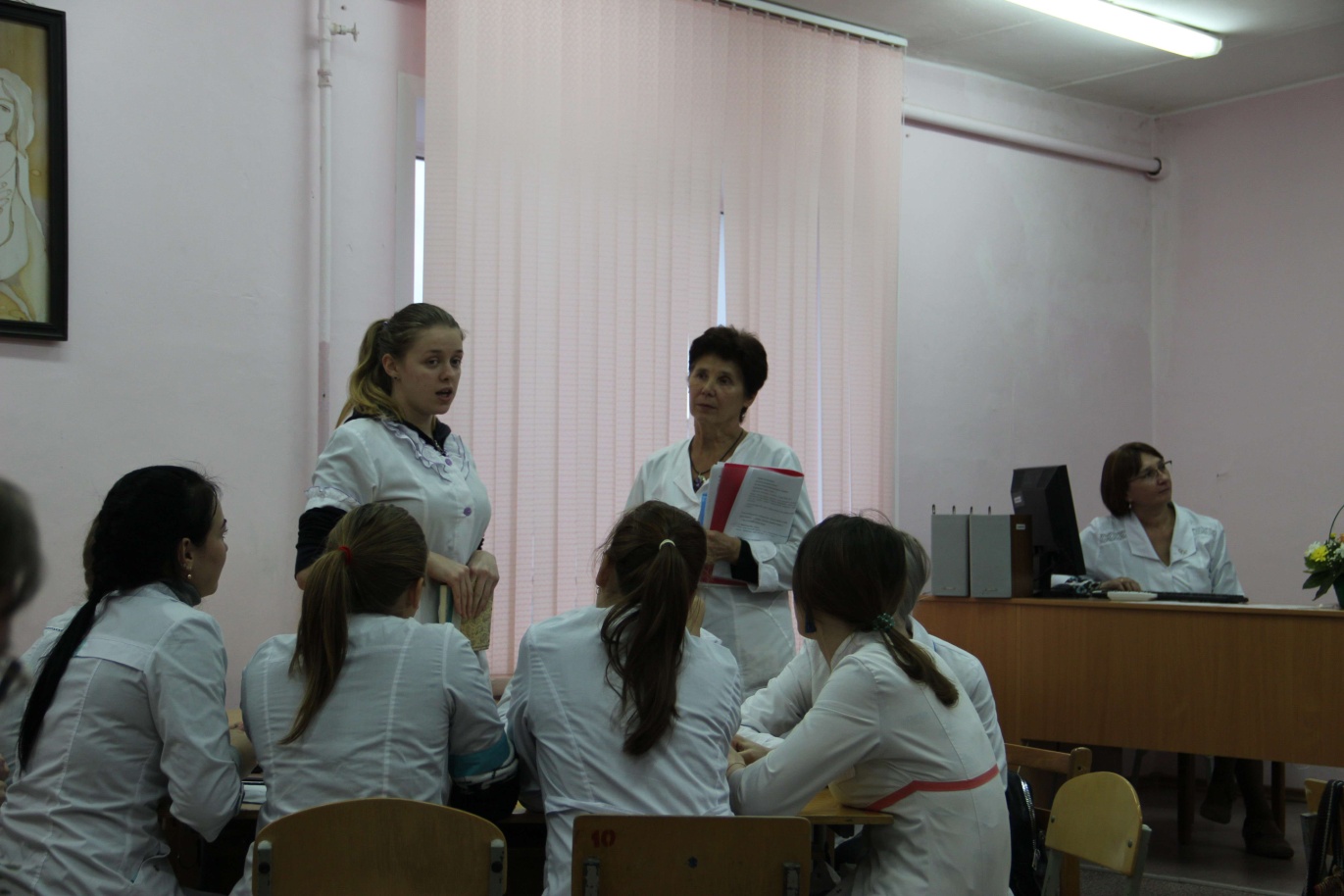 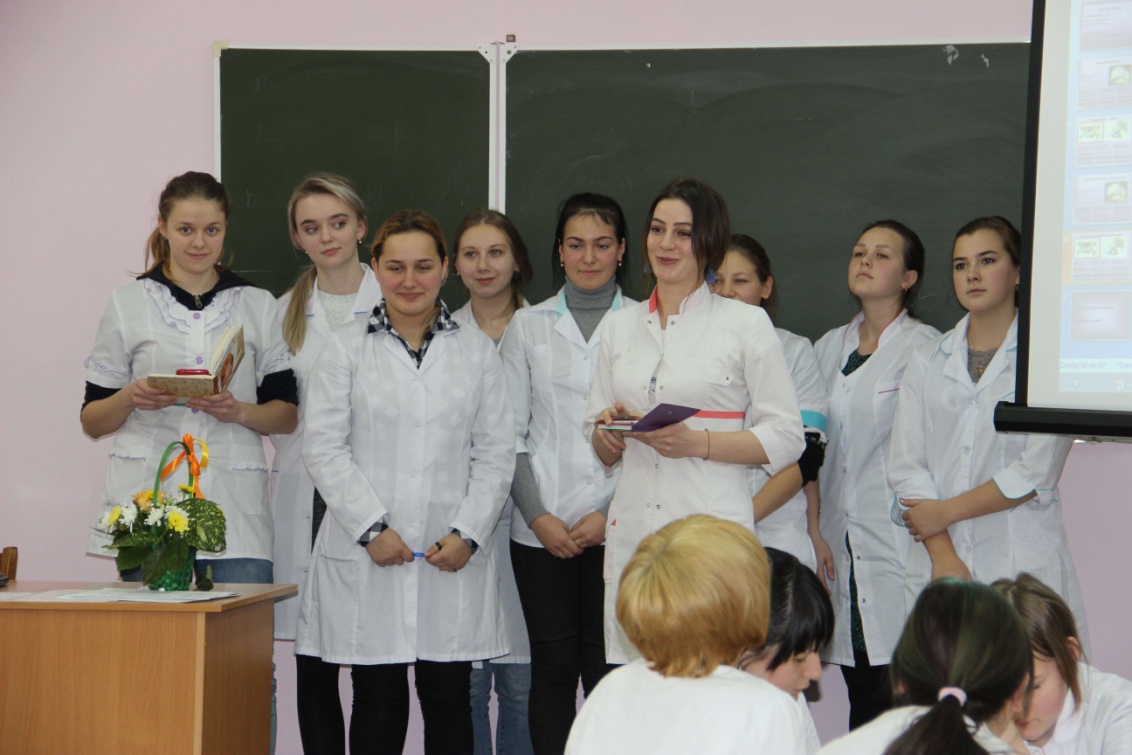 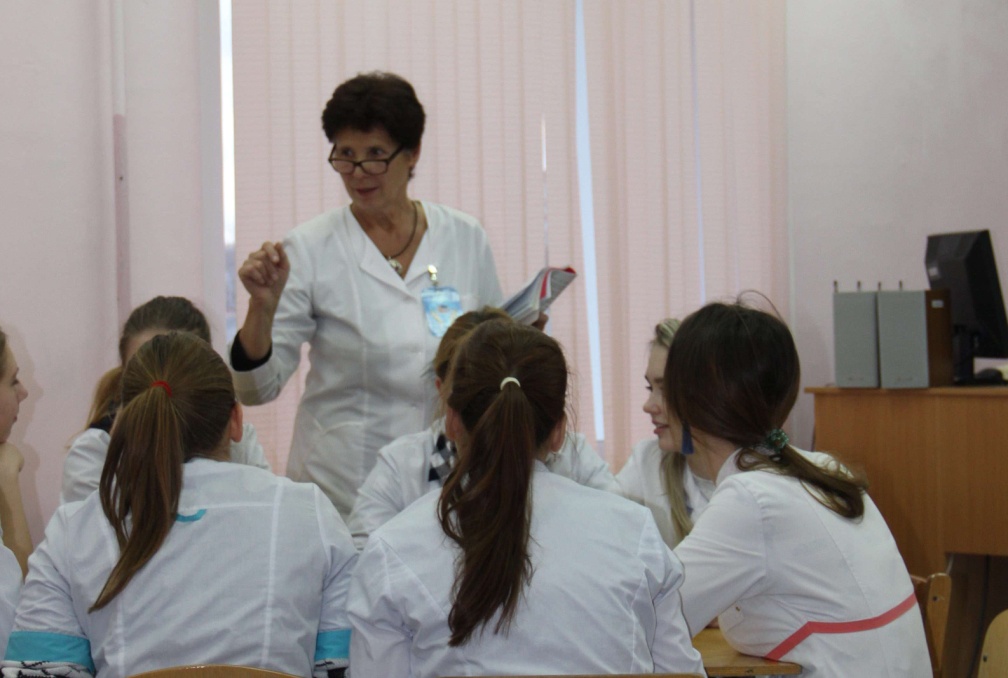 Научно-практическая конференция   22.11.2017
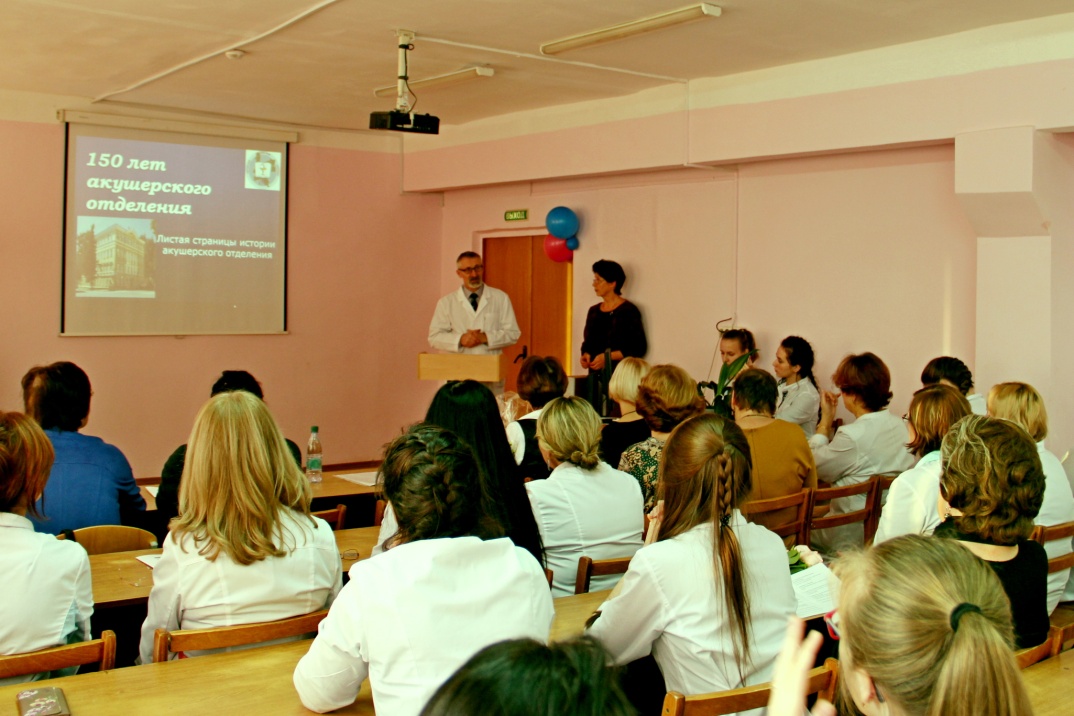 Эпиграф конференции:
И в зной, и в лютые метели,
В походный час и в мирный час
Уже от самой колыбели
Они добром встречают нас.
Здоровье дарят нам и счастье,
И чтобы жизнь была в цвету.
Мы чтим их вечное участье,
Их золотую доброту.
		Сергей Островский.
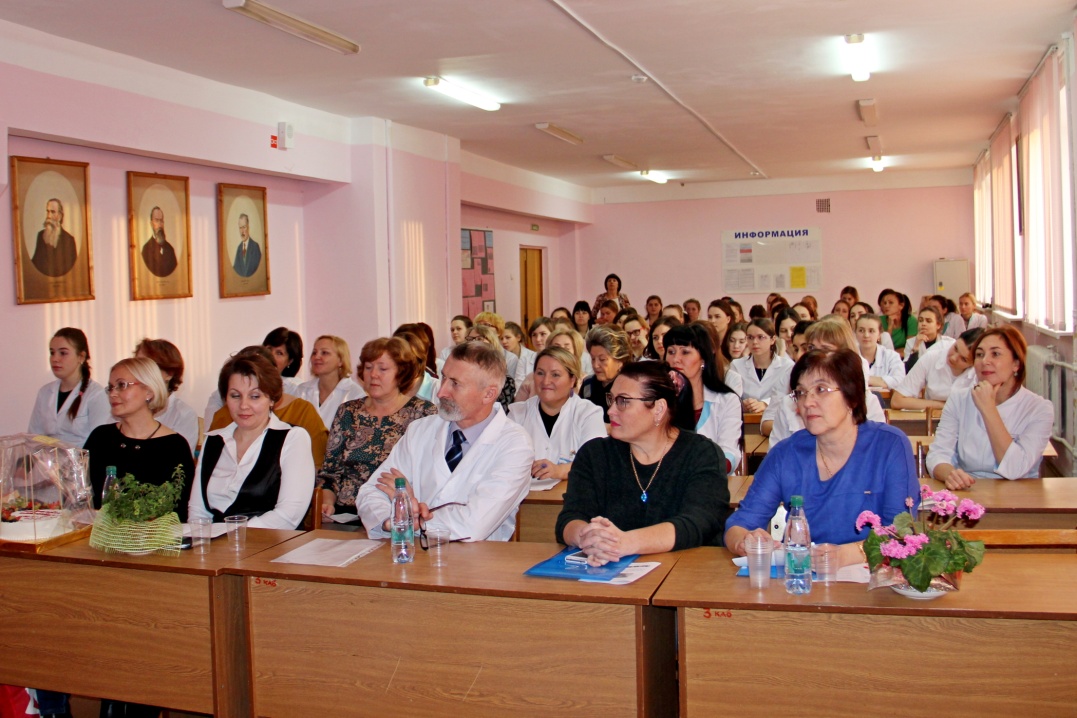 Научно-практическая конференция   22.11.2017
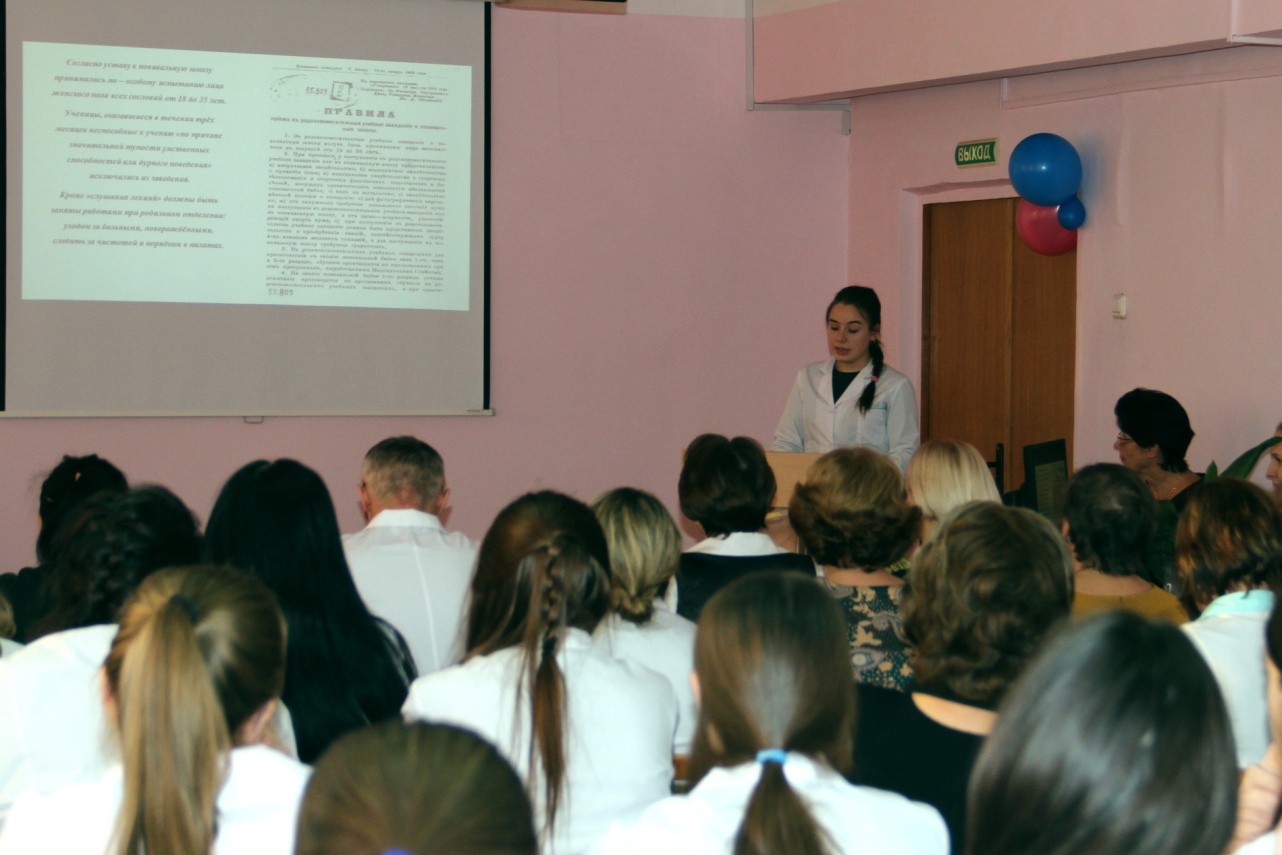 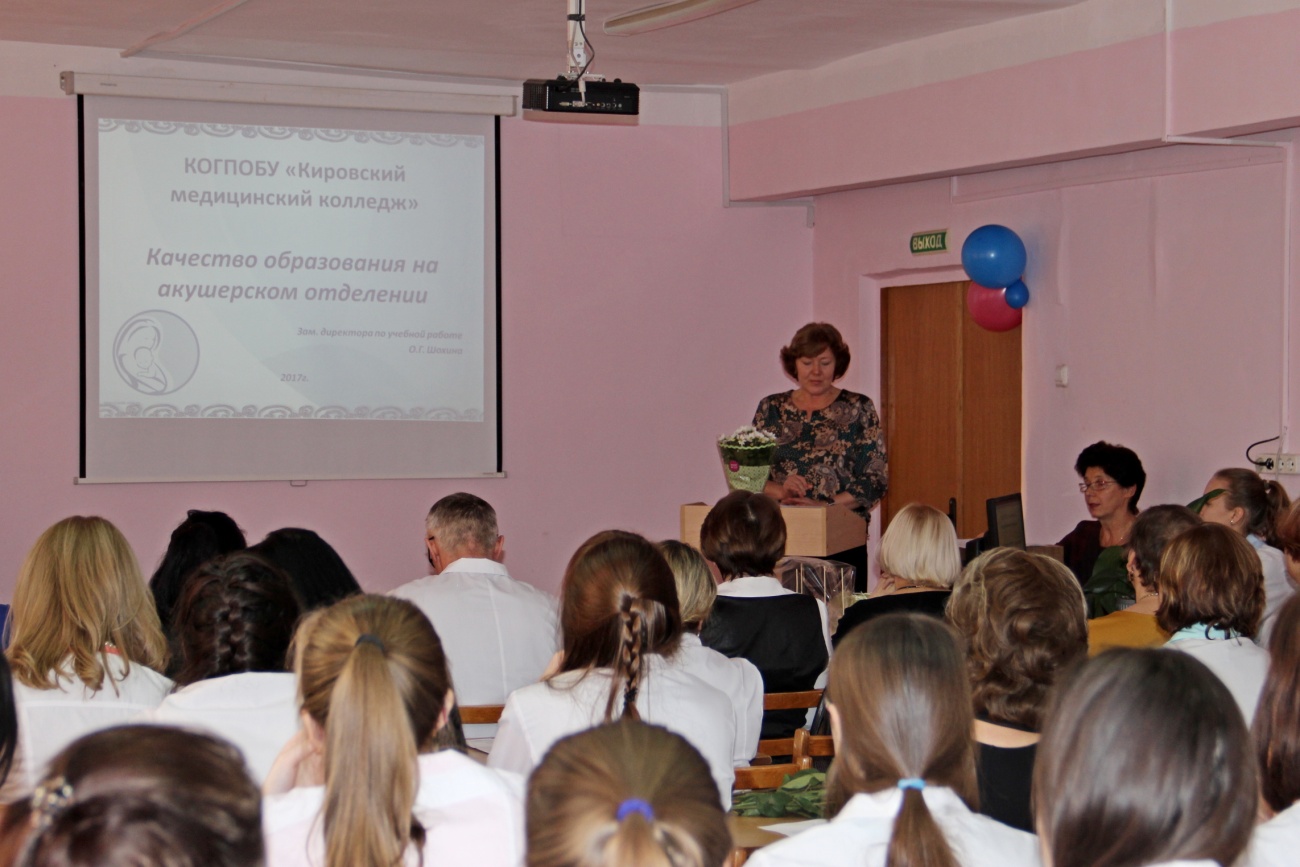 Научно-практическая конференция   22.11.2017
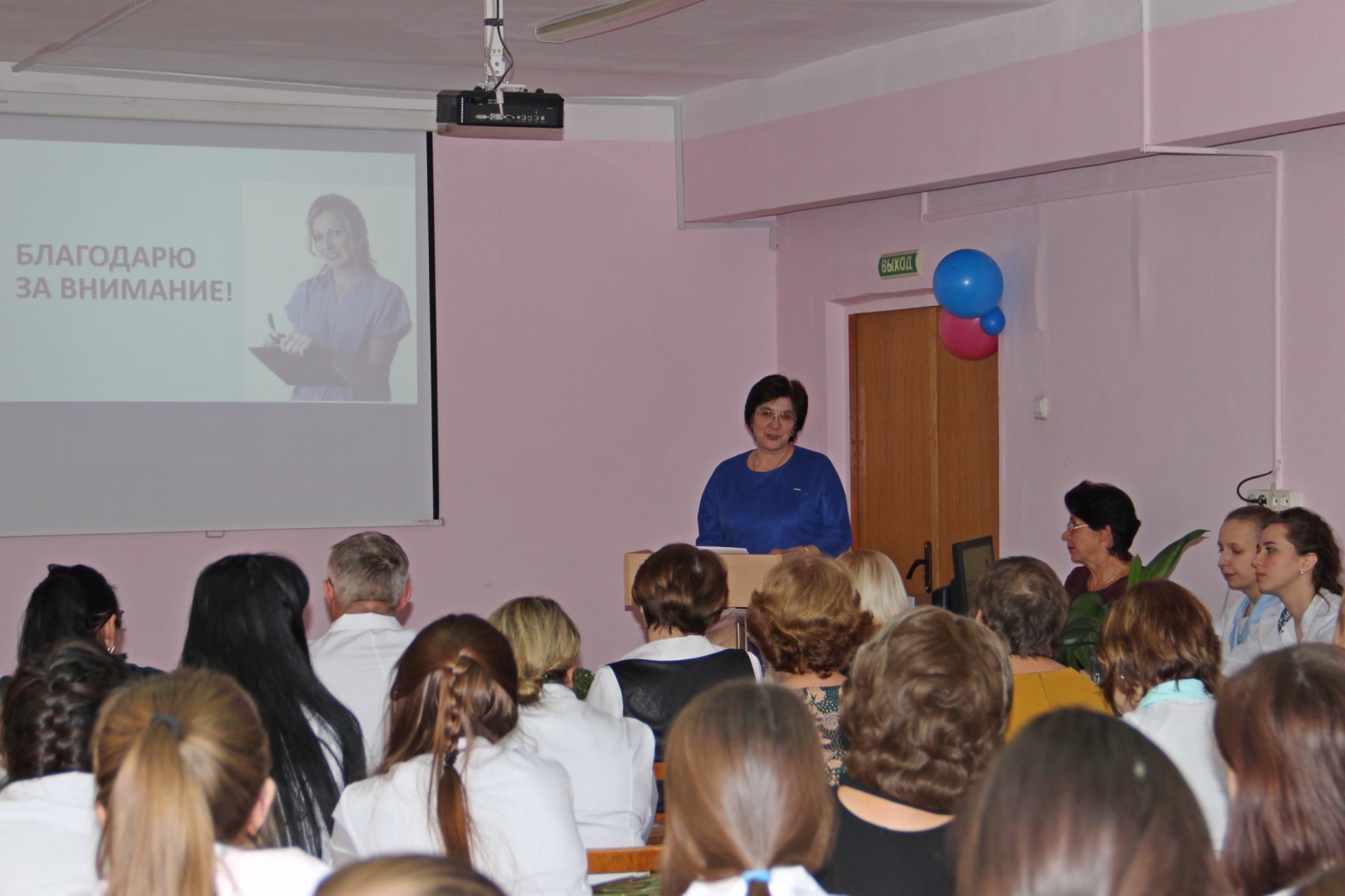 Кононова Елена Геннадьевна
главная акушерка перинатального центра
Тема выступления: «Роль непрерывного образования в профессиональном росте акушерки»
Научно-практическая конференция   22.11.2017
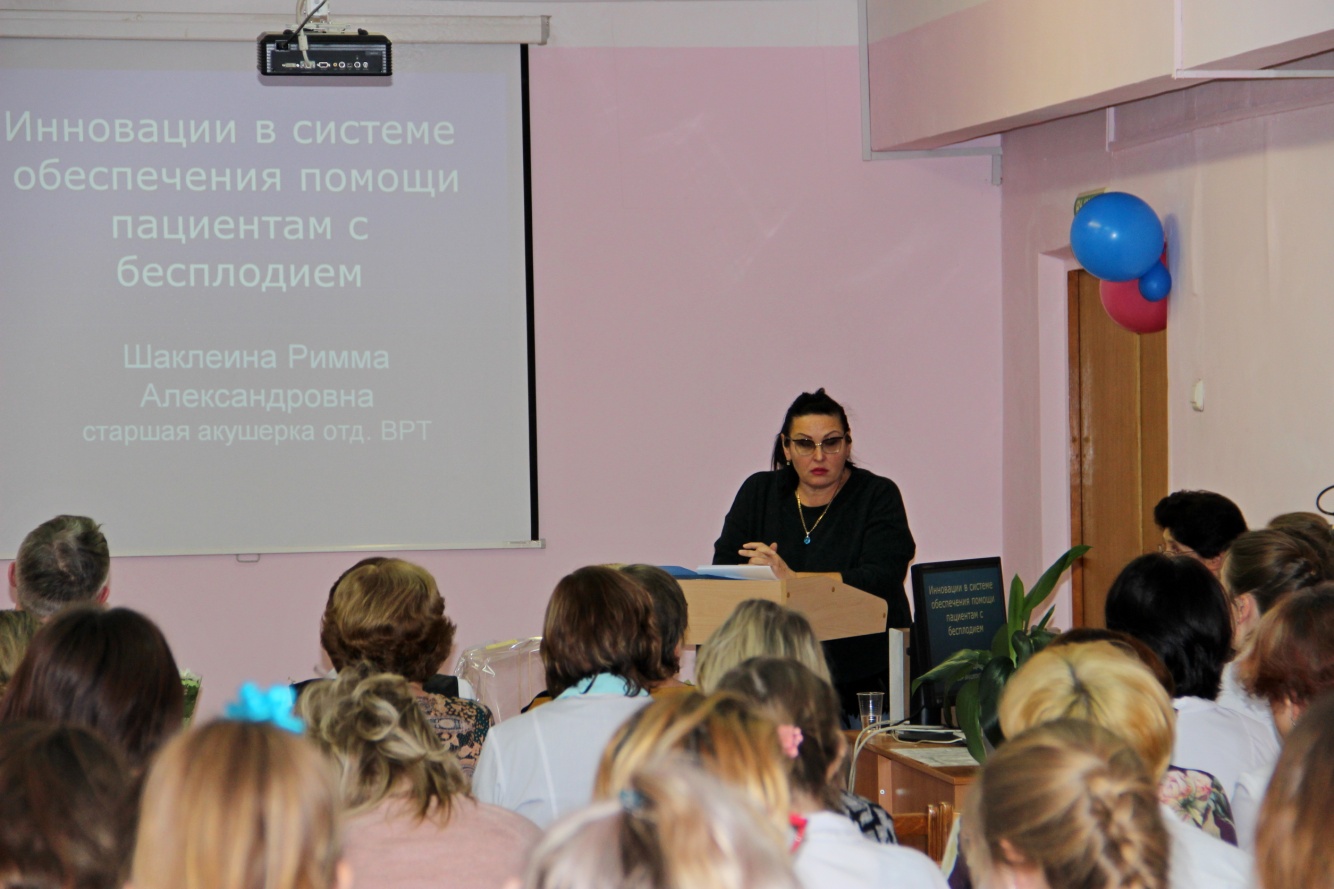 Шаклеина Римма Александровна
старшая акушерка отделения ВРТ
 Тема выступления: «Инновации в системе обеспечения помощи пациентам с бесплодием»
Научно-практическая конференция   22.11.2017
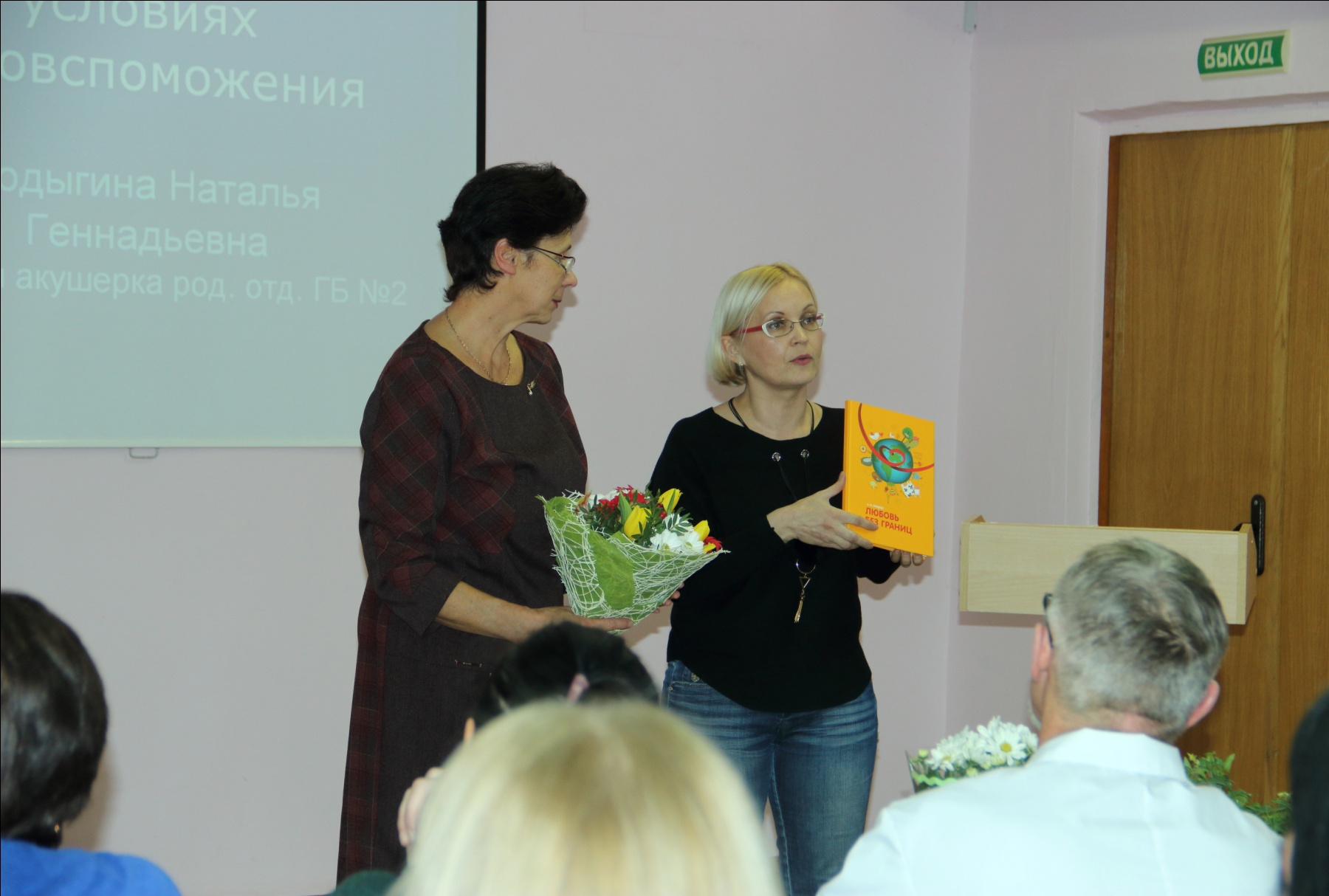 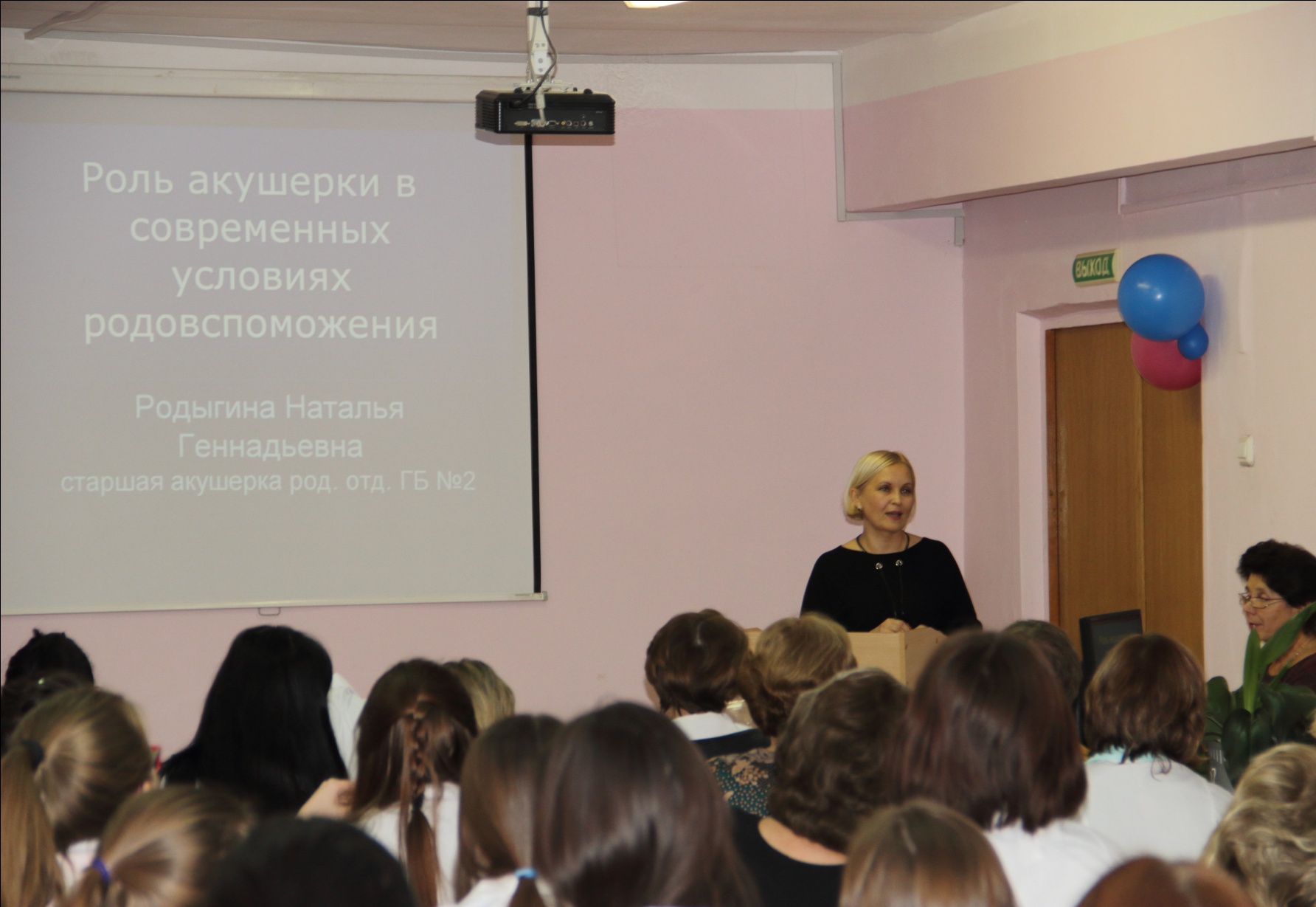 Родыгина Наталья  Геннадьевна
старшая акушерка  родильного отделения КОГБУЗ
«Кировская городская больница № 2»
  Тема выступления: «Роль акушерки в современных условиях родовспоможения»
Научно-практическая конференция   22.11.2017
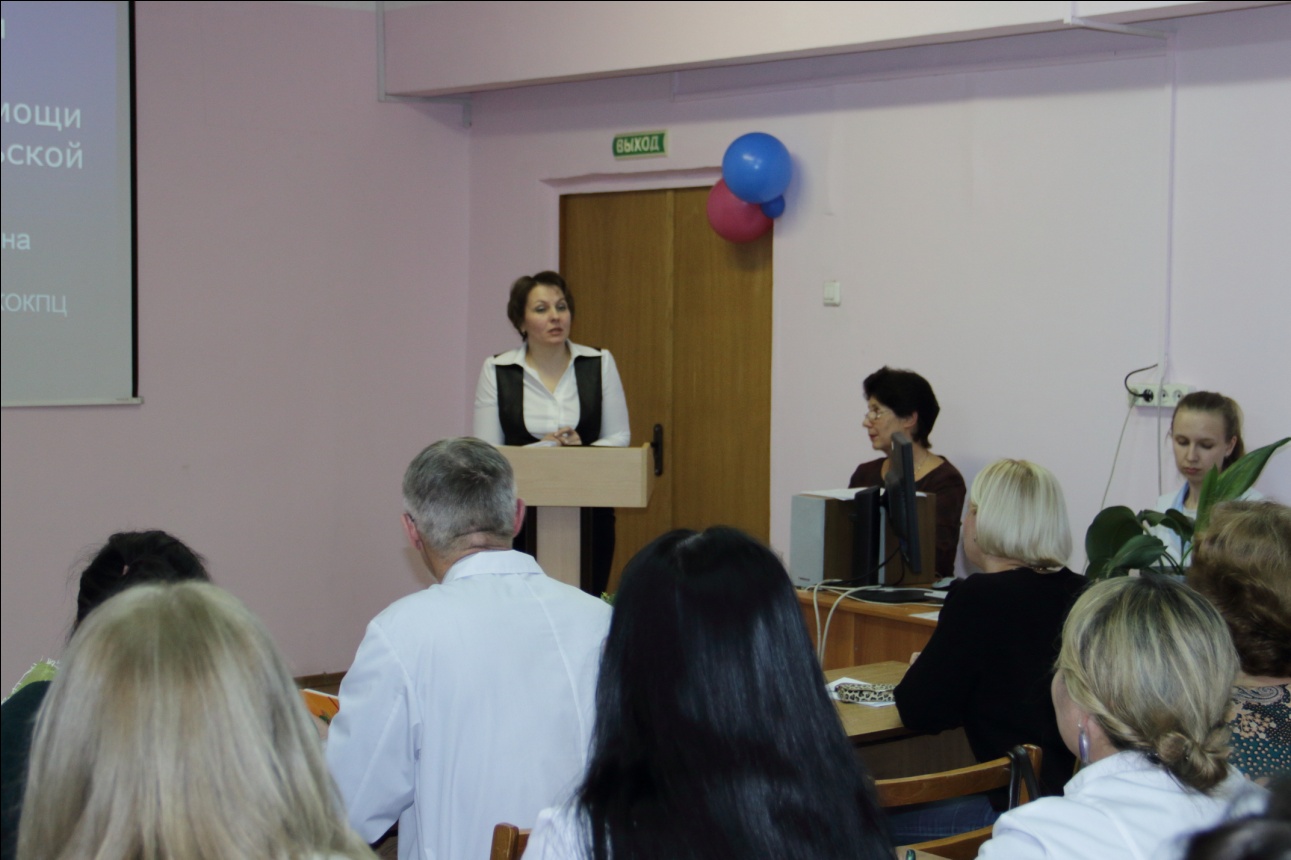 Зайнутдинова Елена Васильевна 
выпускница 2001 года, акушерка обсервационного отделения
КОГБУЗ «Кировский областной клинический перинатальный центр»
Тема выступления: «Особенности оказания акушерской помощи в условиях сельской местности»
Научно-практическая конференция   22.11.2017
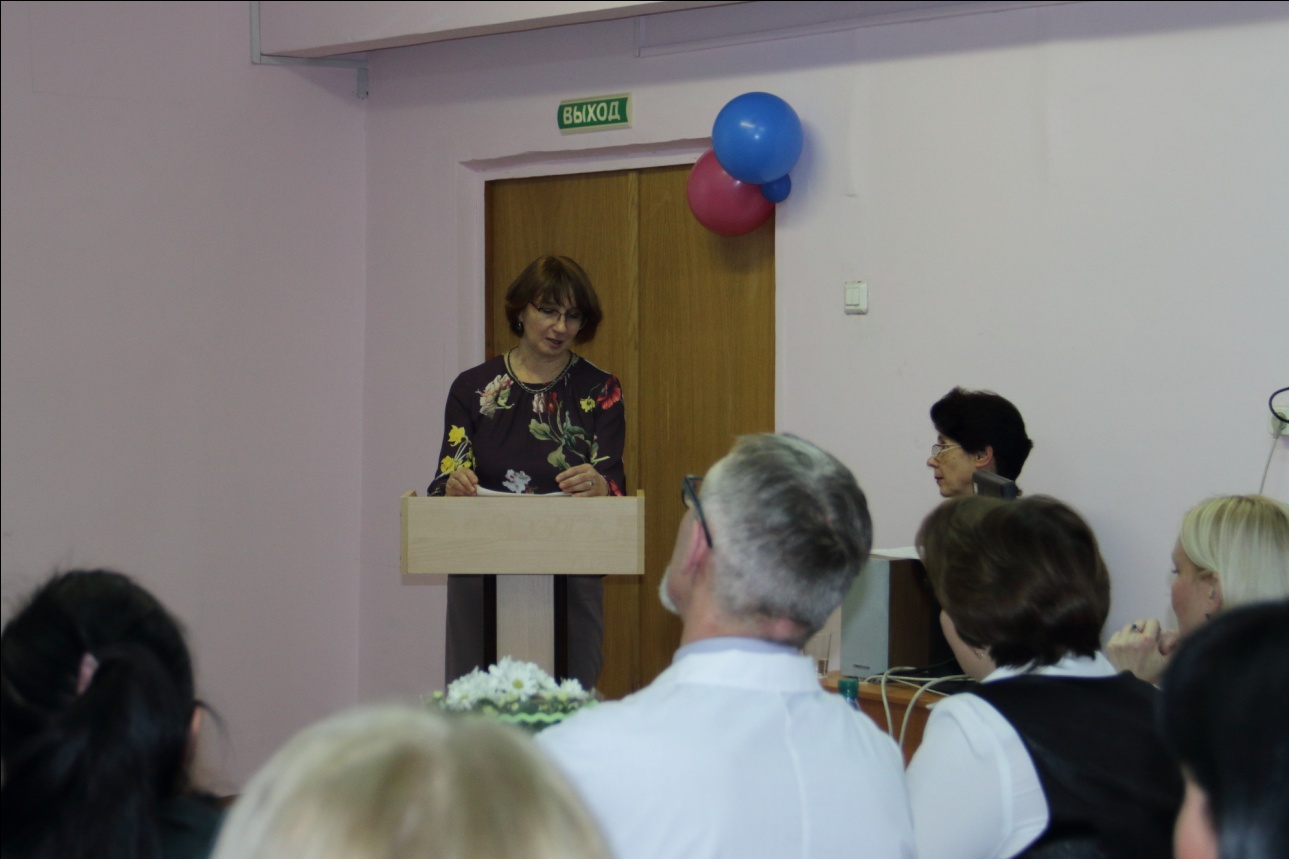 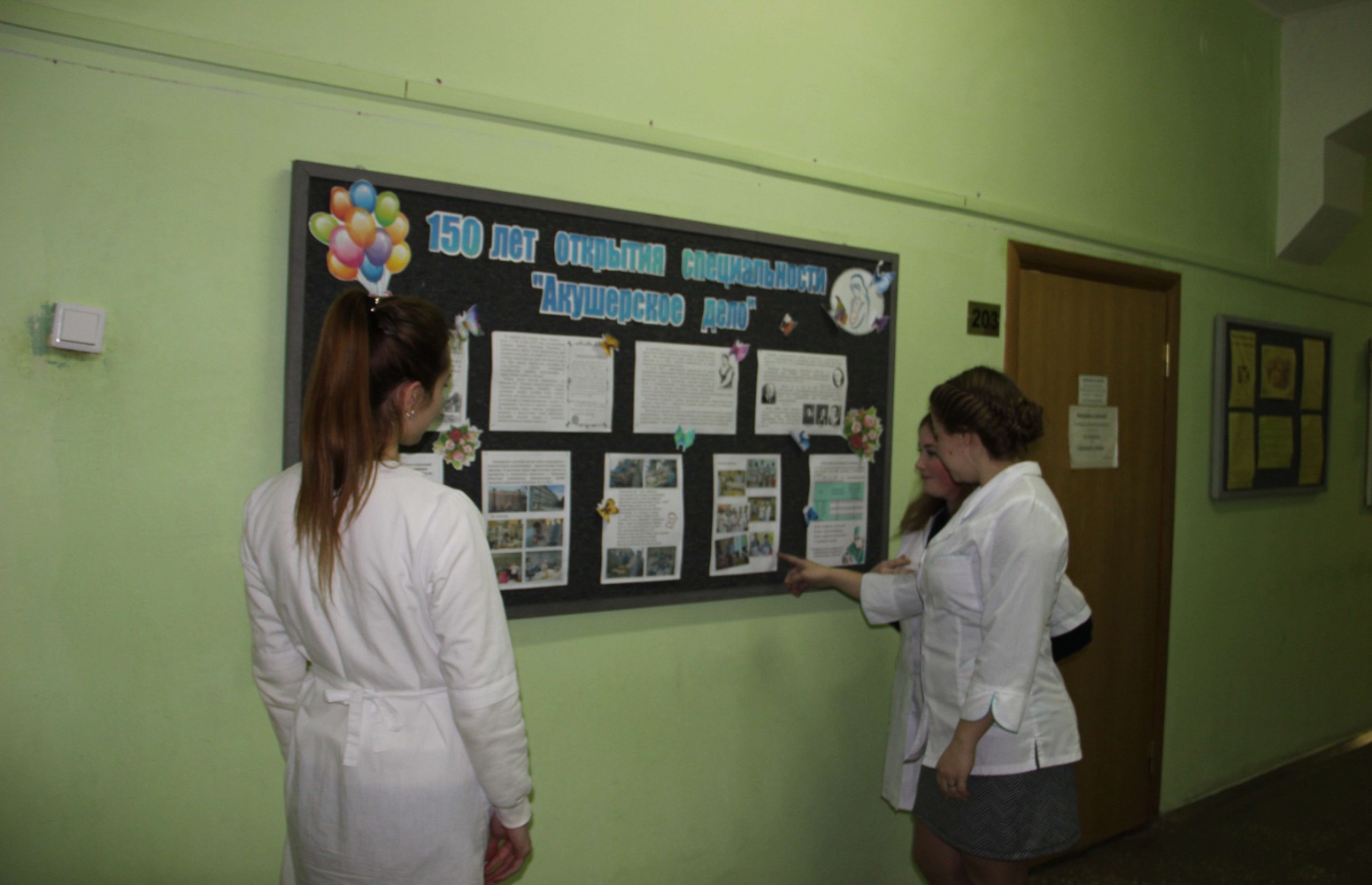 Результаты конкурса творческих работ студентов специальности
31.02.02 Акушерское дело
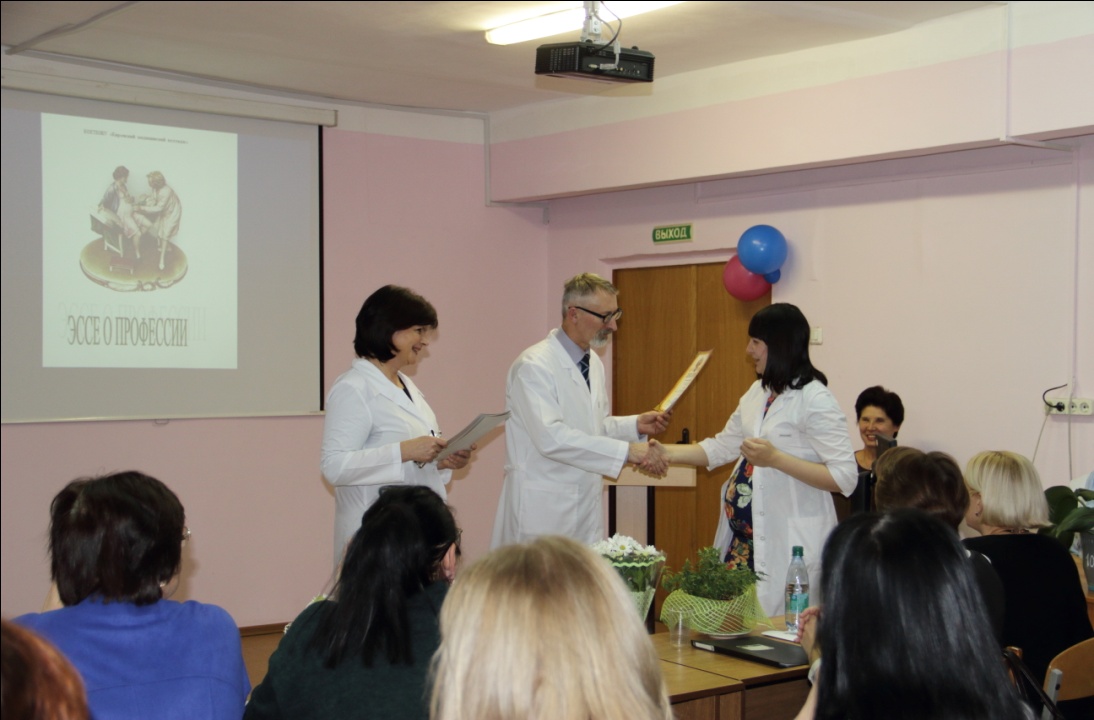 В номинации «Стихи»: 
Диплом I степени - Новикова Валентина (2 курс)

Диплом II степени - Гагаринова Мария (3 курс)

Диплом III степени - Медведева Ксения (2 курс)
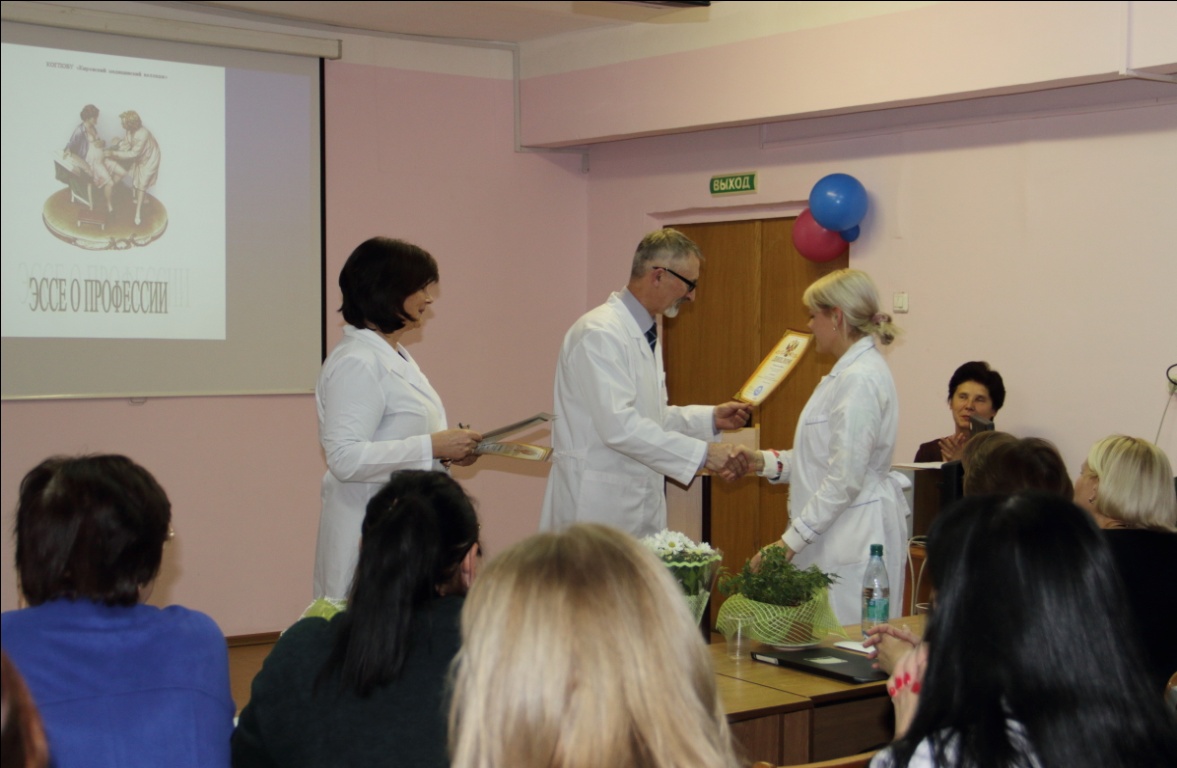 В номинации «Эссе»: 
Диплом I степени – Кузнецова Алена (3 курс)
                                  Перминова Юлия (2 курс)

Диплом II степени – Ердякова Ирина (2 курс)
                                    Чагаева Валентина (1 курс)

Диплом III степени – Кузнецова Валерия (2 курс)
                                   Бушмакина Анастасия (2 курс)
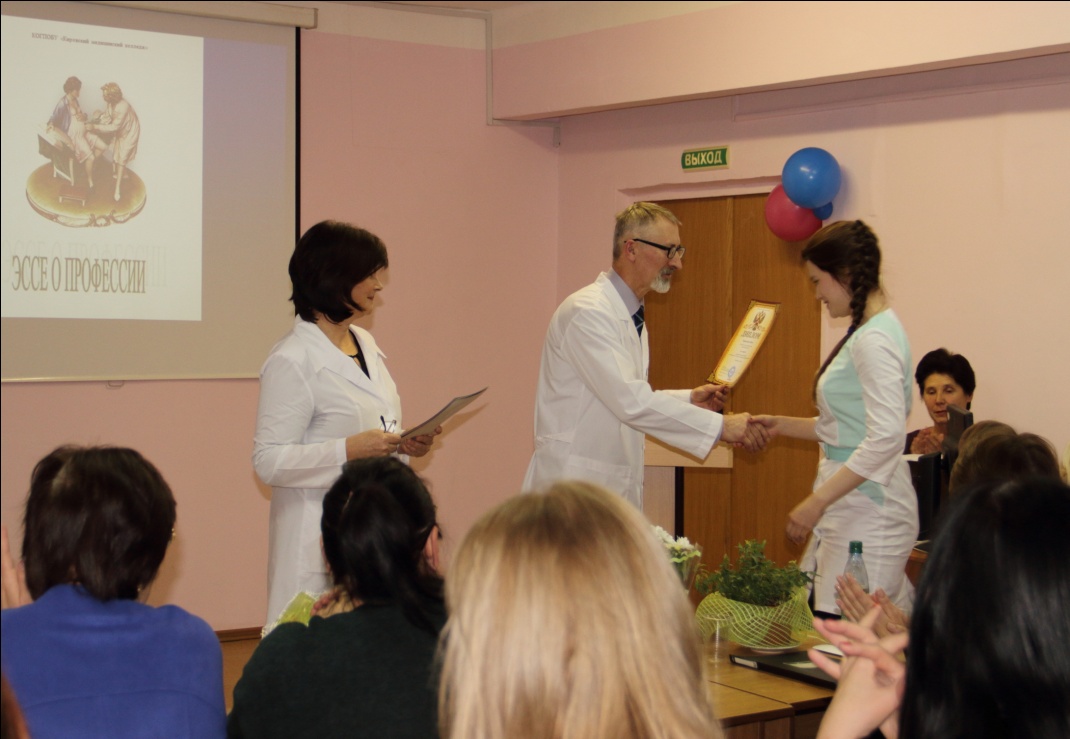 Мастер-класс для преподавателей   23.11.2017
Тема: «Планирование беременности. Использование методов контрацепции в разные возрастные периоды» 

Тип занятия: урок обобщения и систематизации знаний
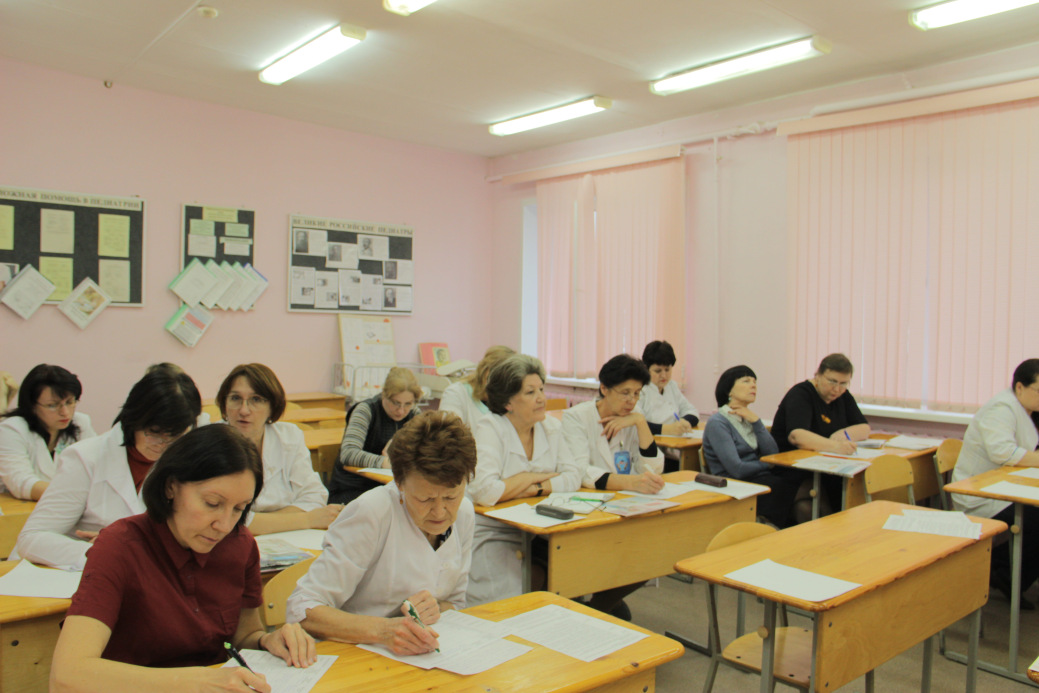 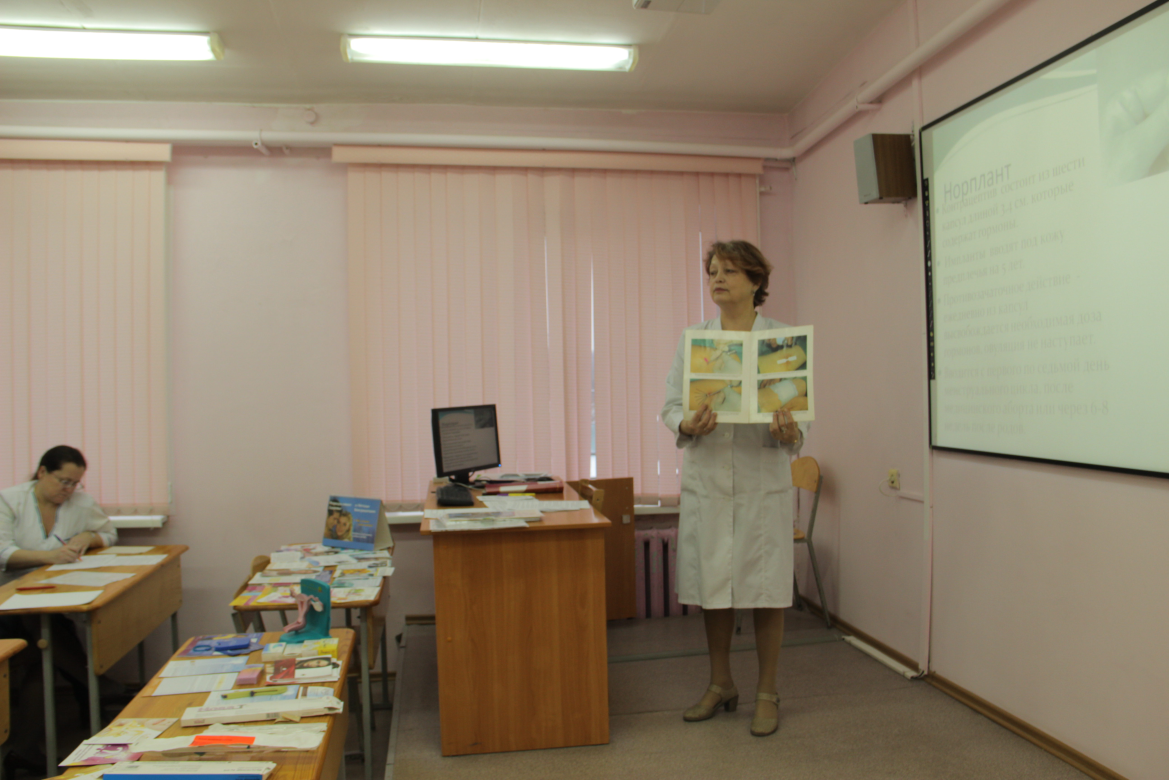 Проект по формированию ЗОЖ
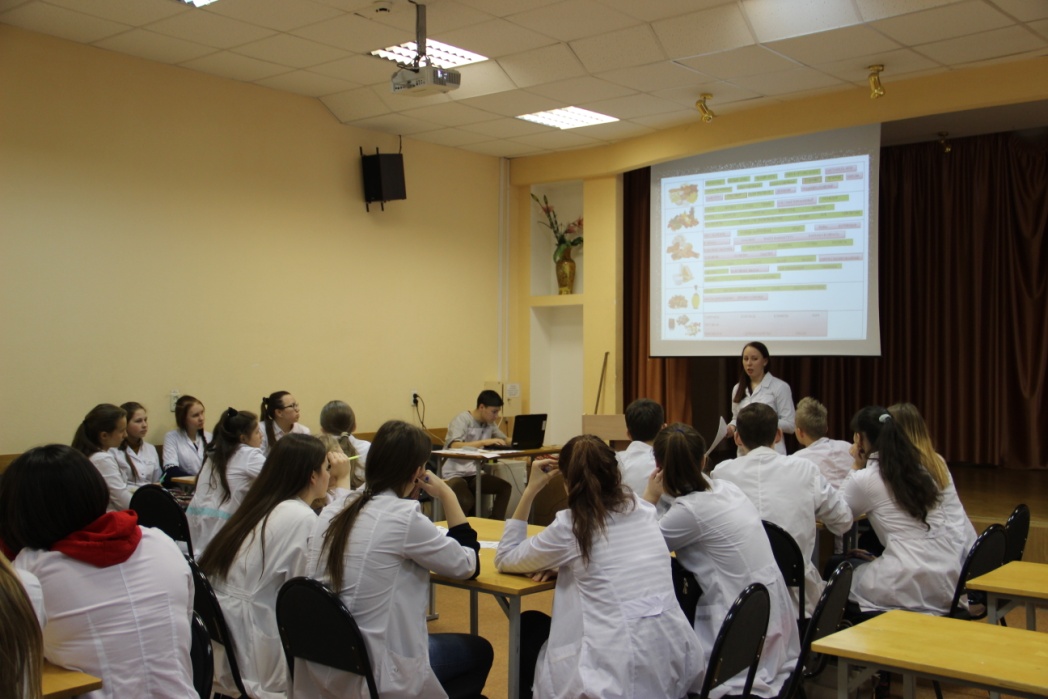 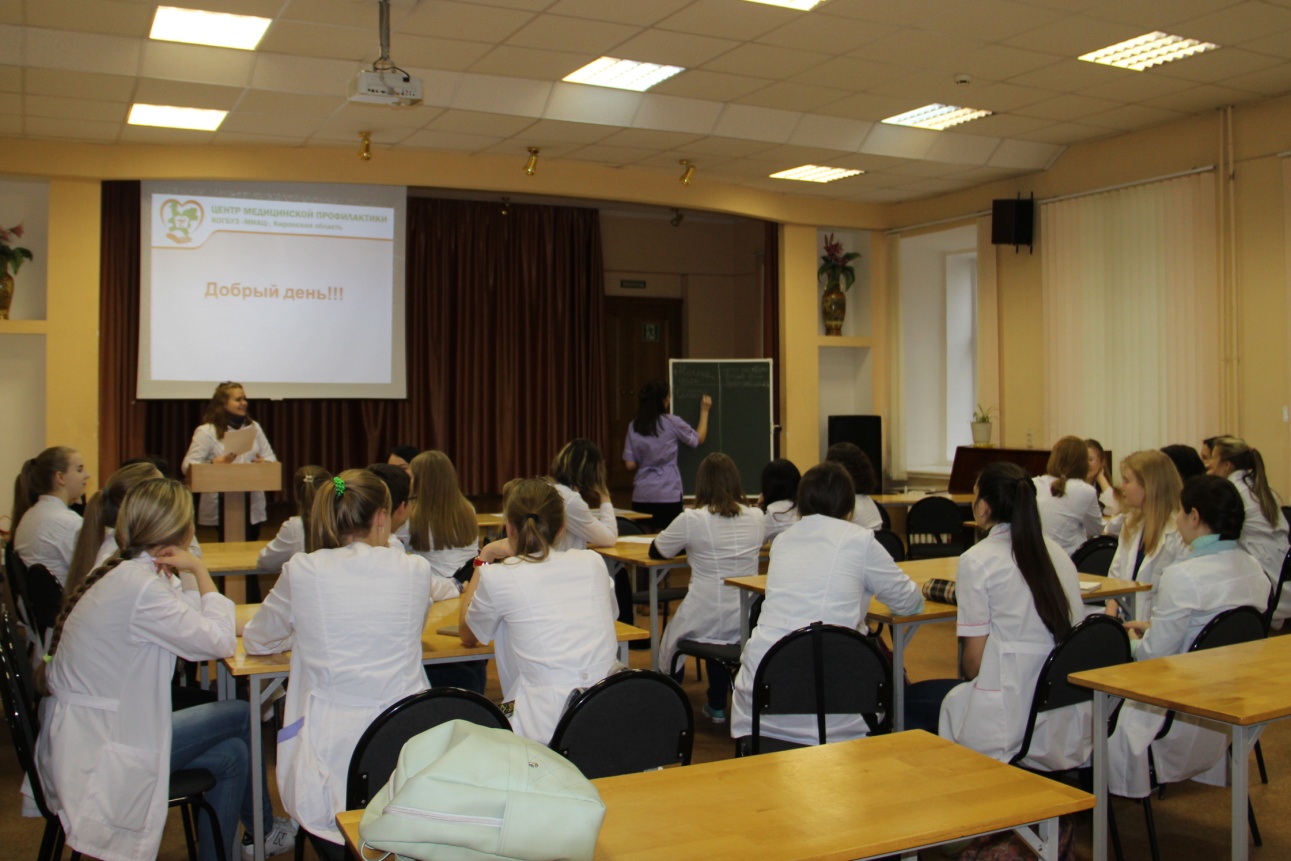 Тема: «:

…..
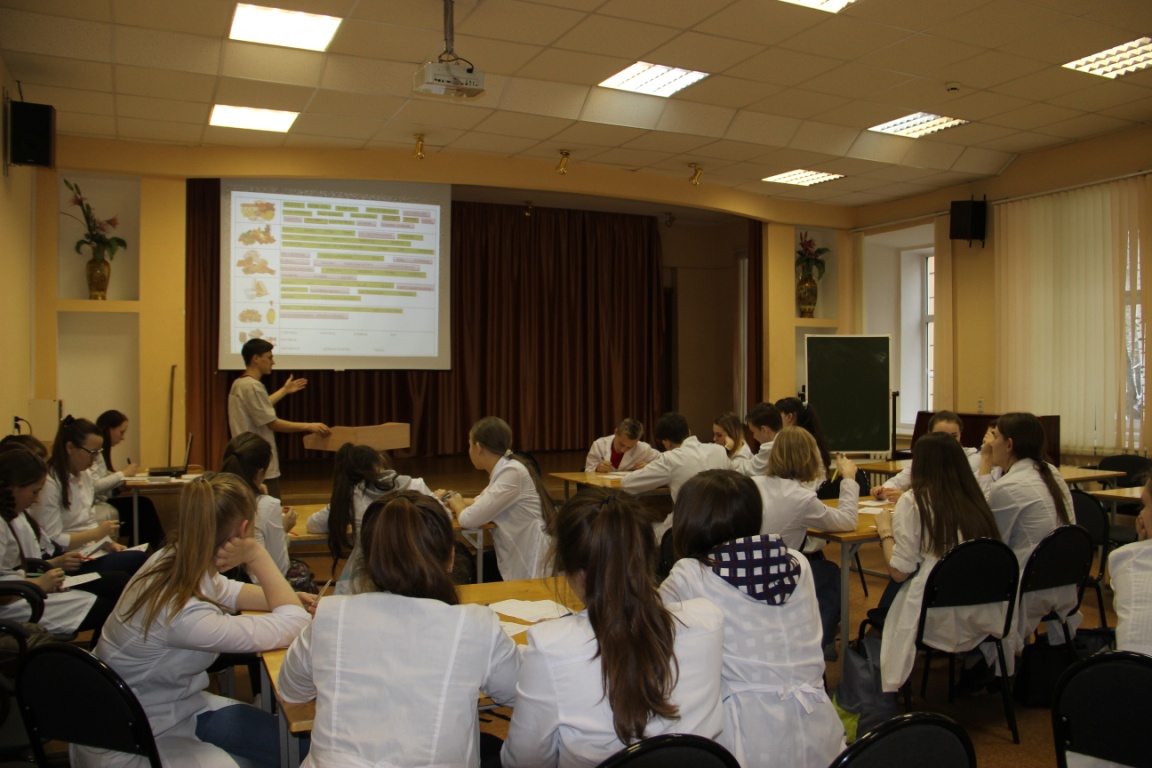 Проект по формированию ЗОЖ
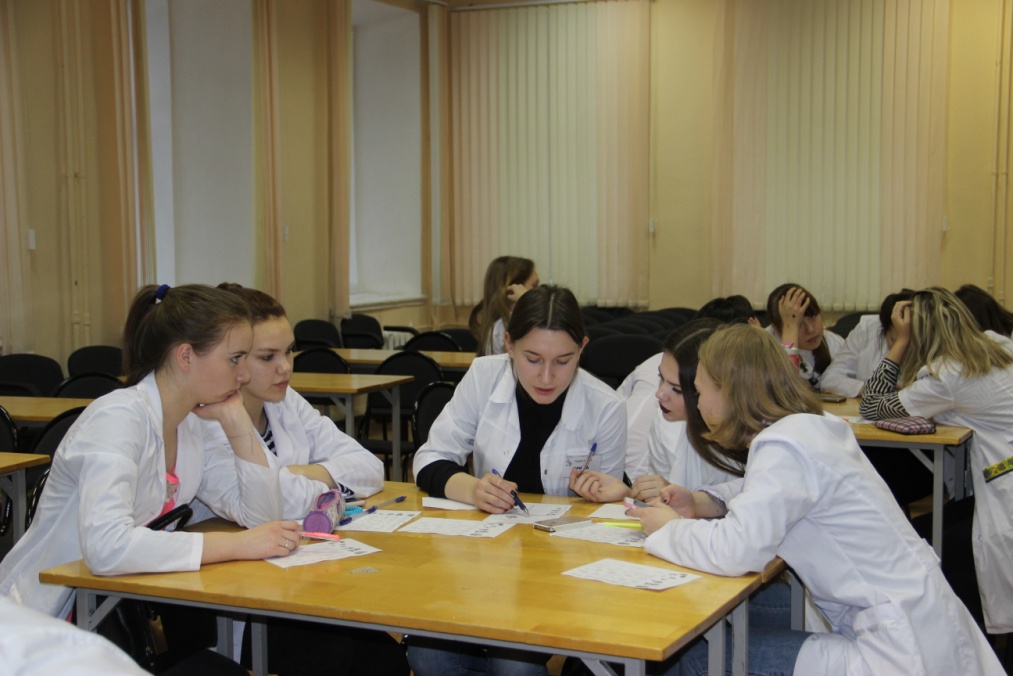 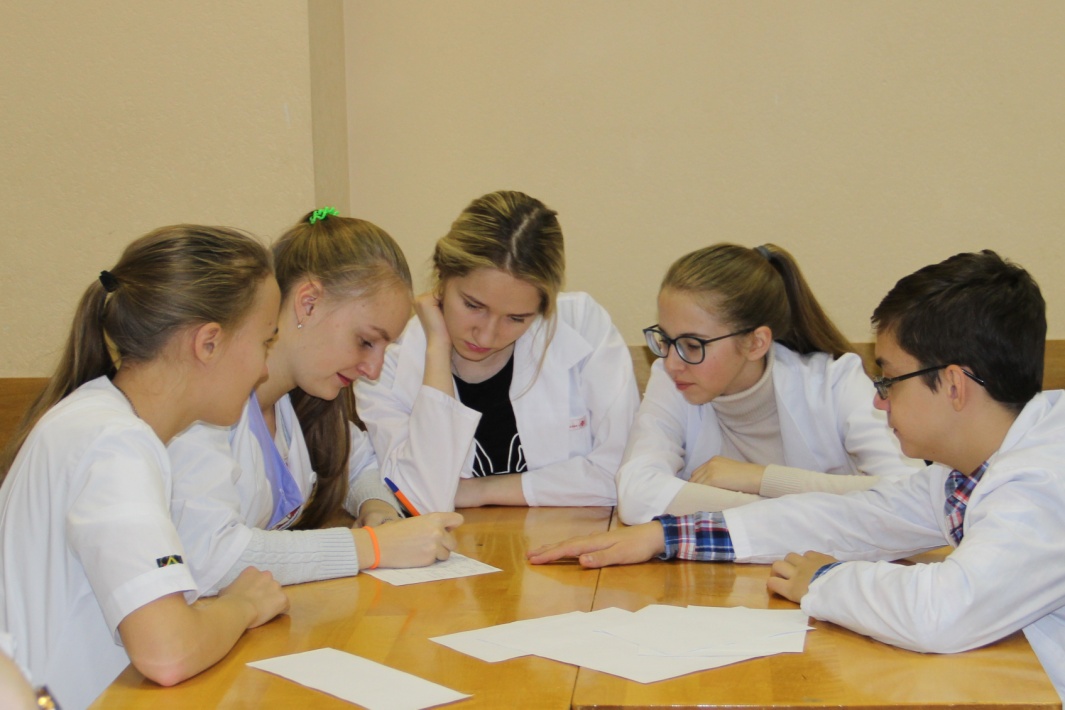 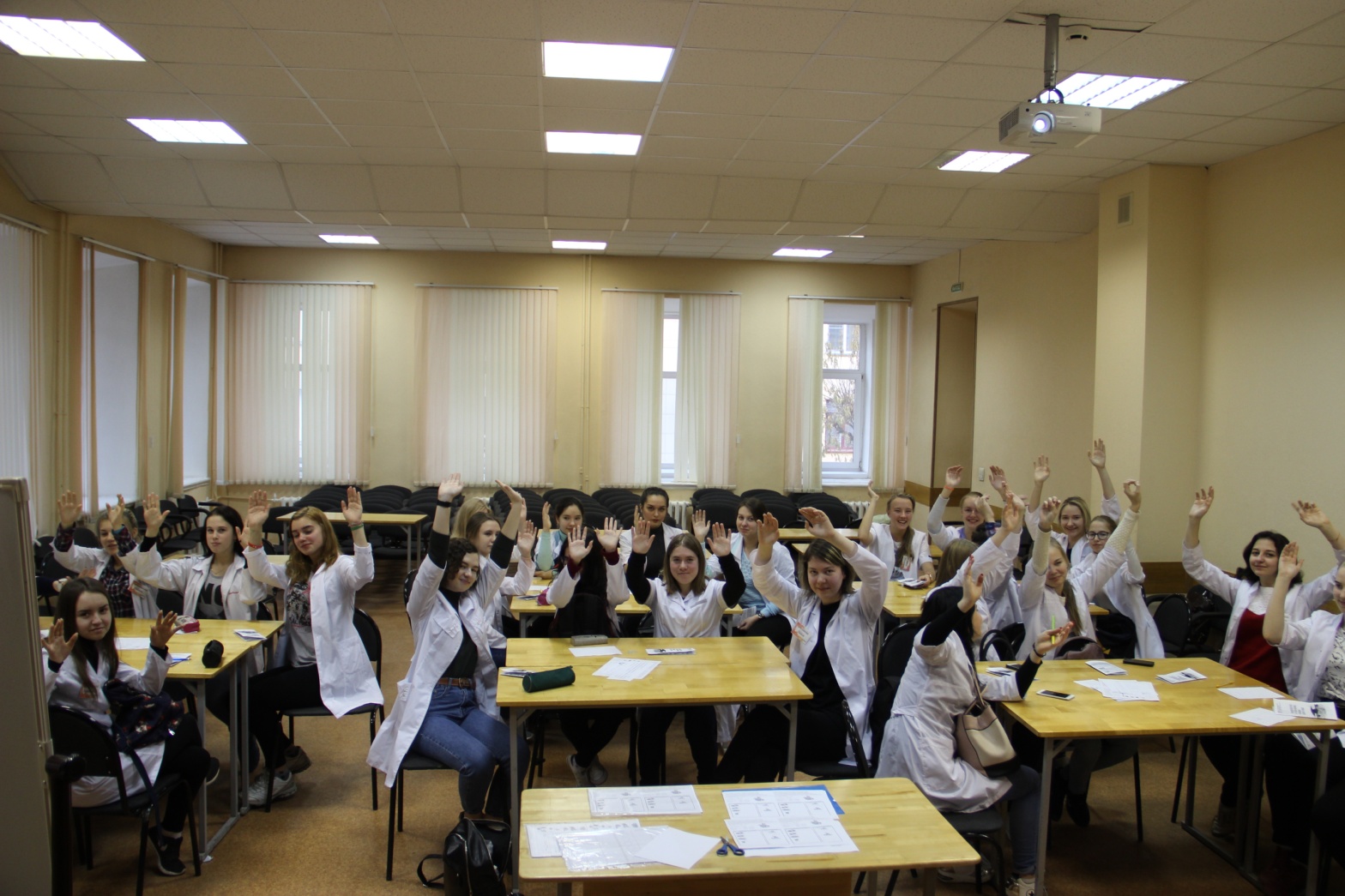 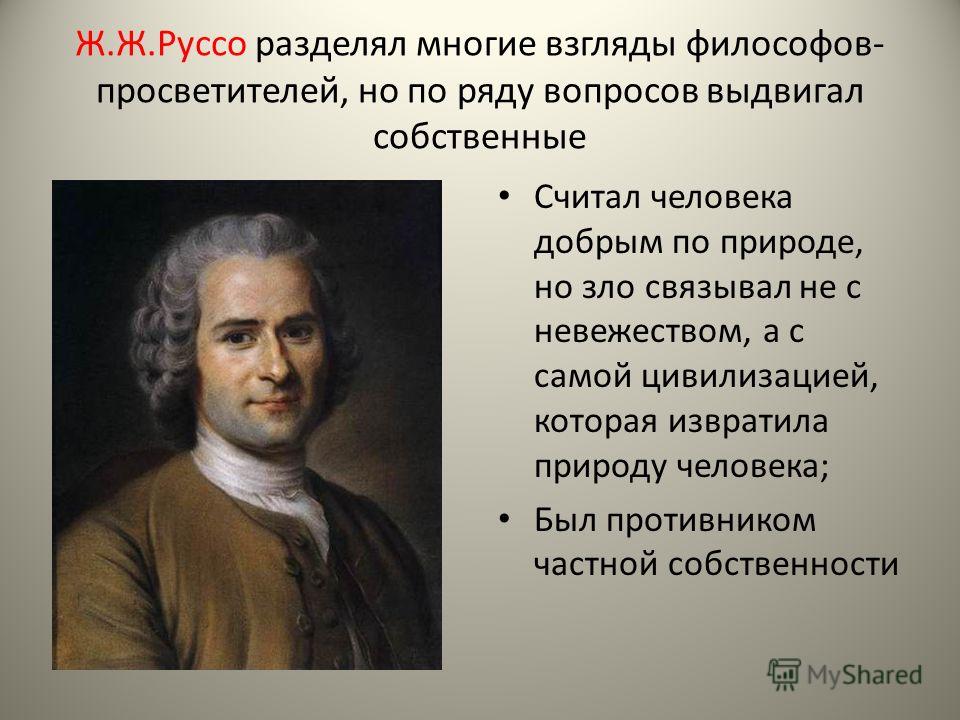 Французский философ, писатель, мыслитель эпохи Просвещения 
Жан Жак Руссо:


«…воспитание детей – это такое ремесло, где нужно уметь терять время, чтобы его выигрывать».